WELCOME!
Who are we?
Non-profit organization committed to the professional development of women in the retirement plan industry  
Network of more than 3,300 females across all career levels and segments of the retirement plan industry
Early-career, mid-career and senior-level
Recordkeepers, TPAs, DCIOs, broker-dealers, RIAs, ERISA attorneys, advisors and consultants.
Benefits of membership
Exclusive members-only networking events 

Mentoring opportunities

Inspiring webinars on relevant professional development topics

Access to member directory
[Speaker Notes: Founded in 2009 by a group of industry leaders seeking to create a forum for women in the pension industry to network and cultivate professional and personal growth.

WiPN is an established 501(c)6 non-profit with a network of 1700+ women. 
Membership represents all segments of the retirement industry including: early, mid- and senior level women across service providers (Recordkeepers, TPAs, DCIOs, ERISA attorneys, others) and financial advisors and consultants.

There is a long history of inequity and imbalance of women in the U.S. workforce: women earn 77 cents to a man’s dollar and there continues to be a lack of representation of women at Board of Director and C-Suite levels stalled at a meager 17%*. 
Obstacles include a lack of mentorship and sponsorship both within their organizations and the industry. 
Hard to find peers, mentors and advocates to support reaching goals. 
Not as active in forming industry connections, touting accomplishments and asking for recommendations and referrals.

WiPN members have access to exclusive networking events, mentoring opportunities and interesting webinars.

Unique opportunities to connect with and learn from one another.]
Our mission
Our Sponsors
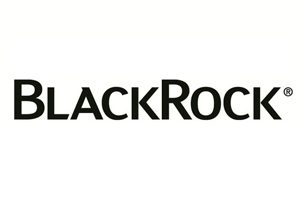 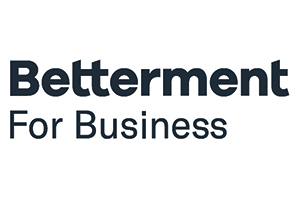 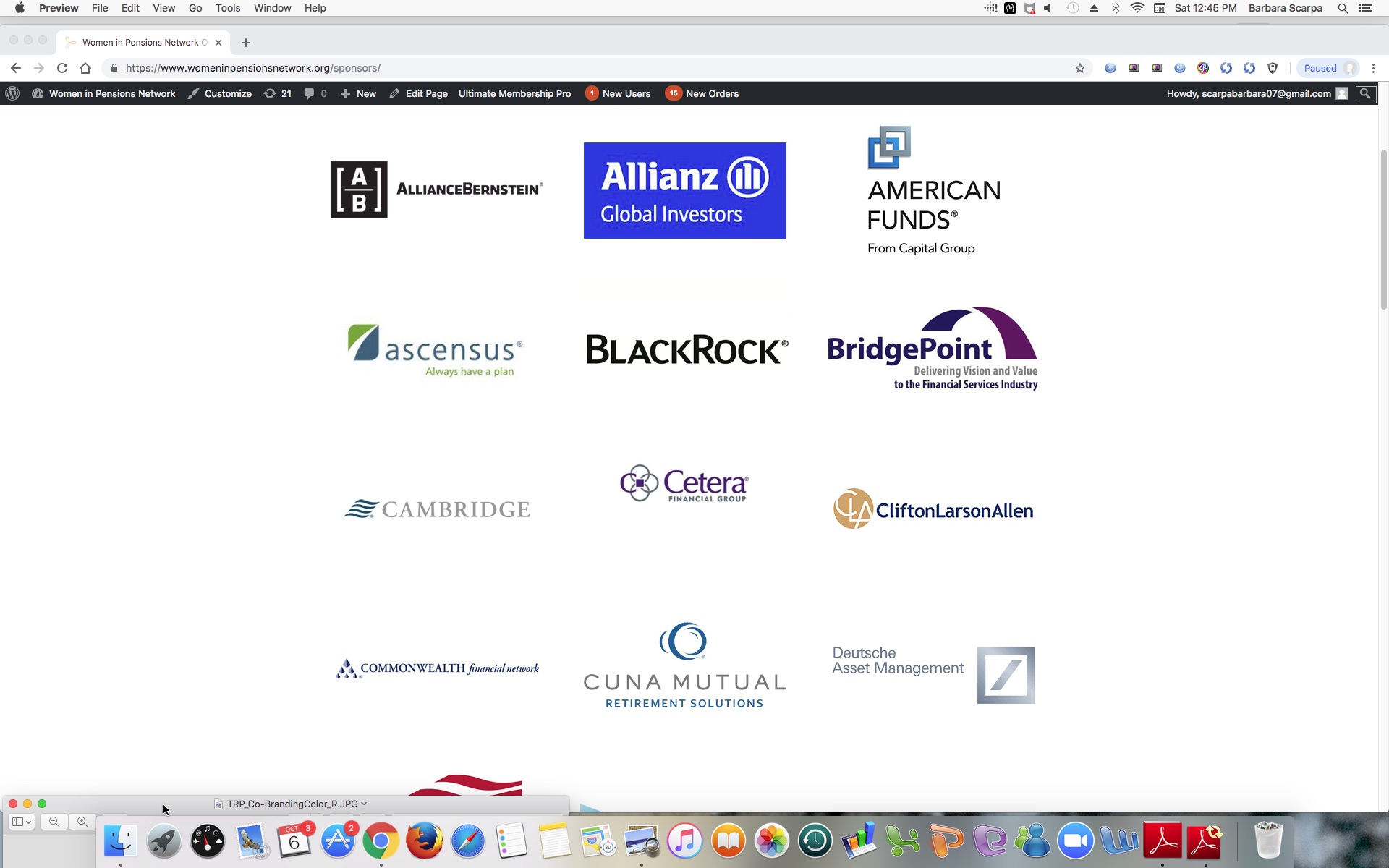 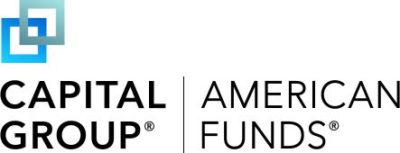 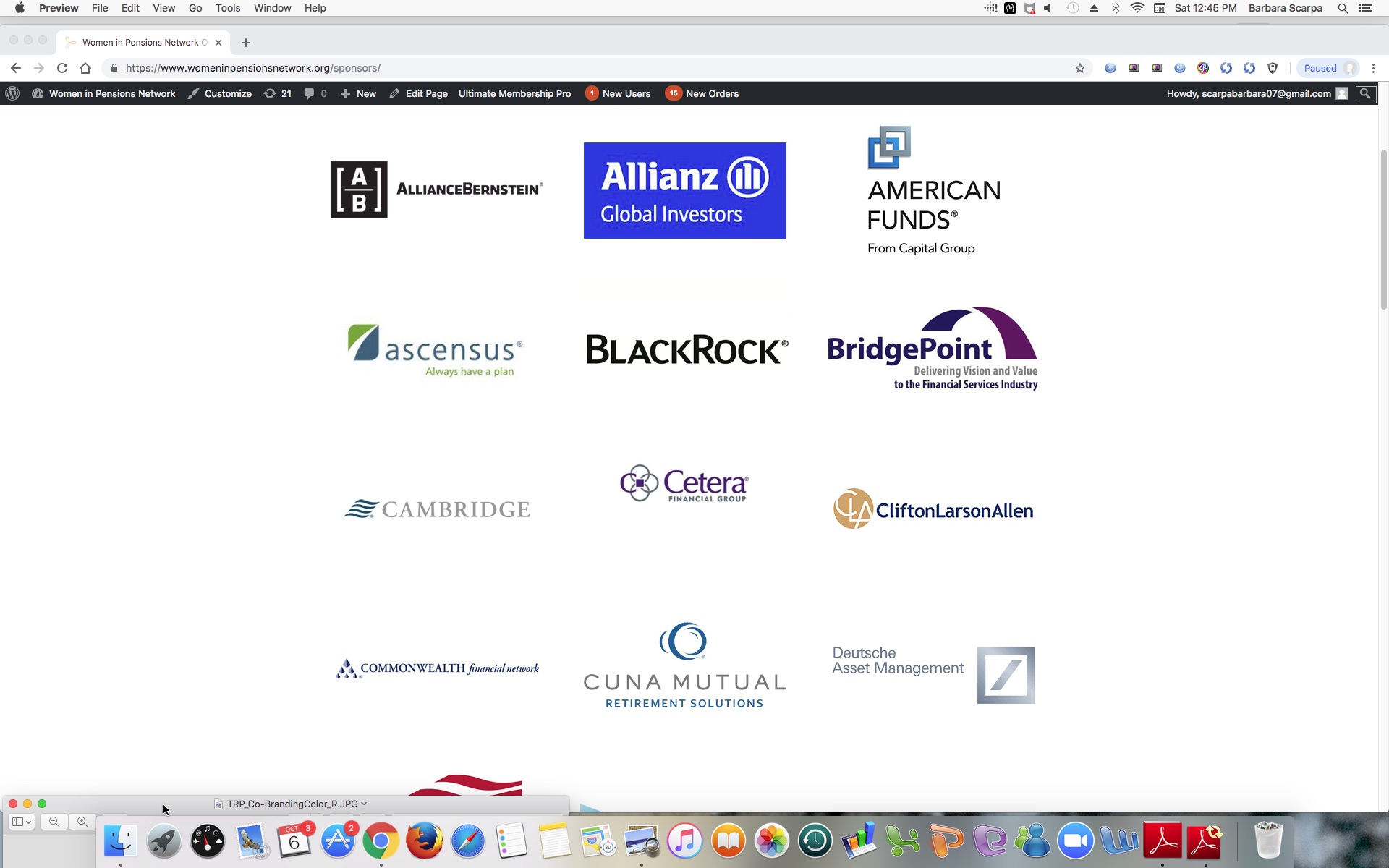 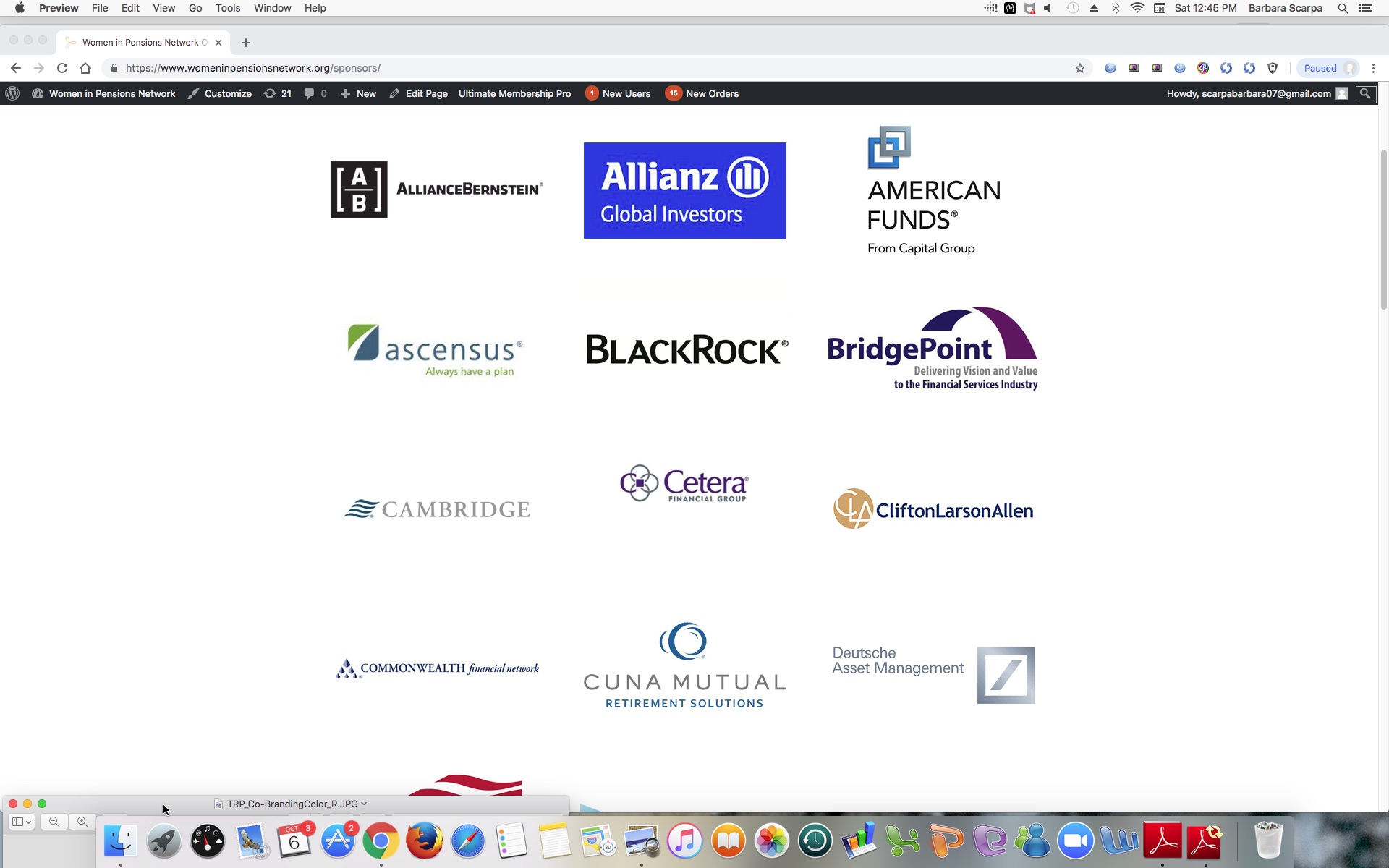 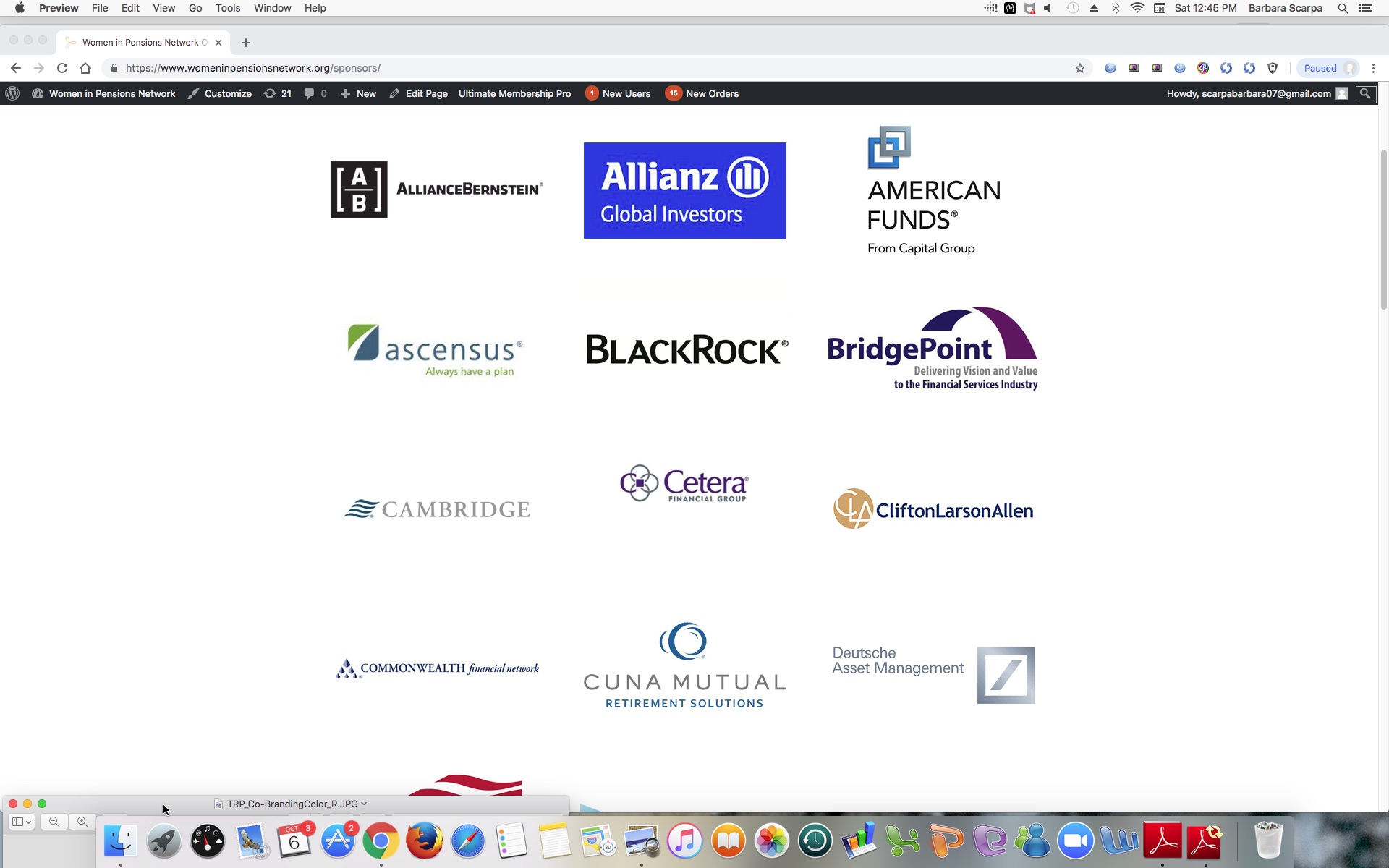 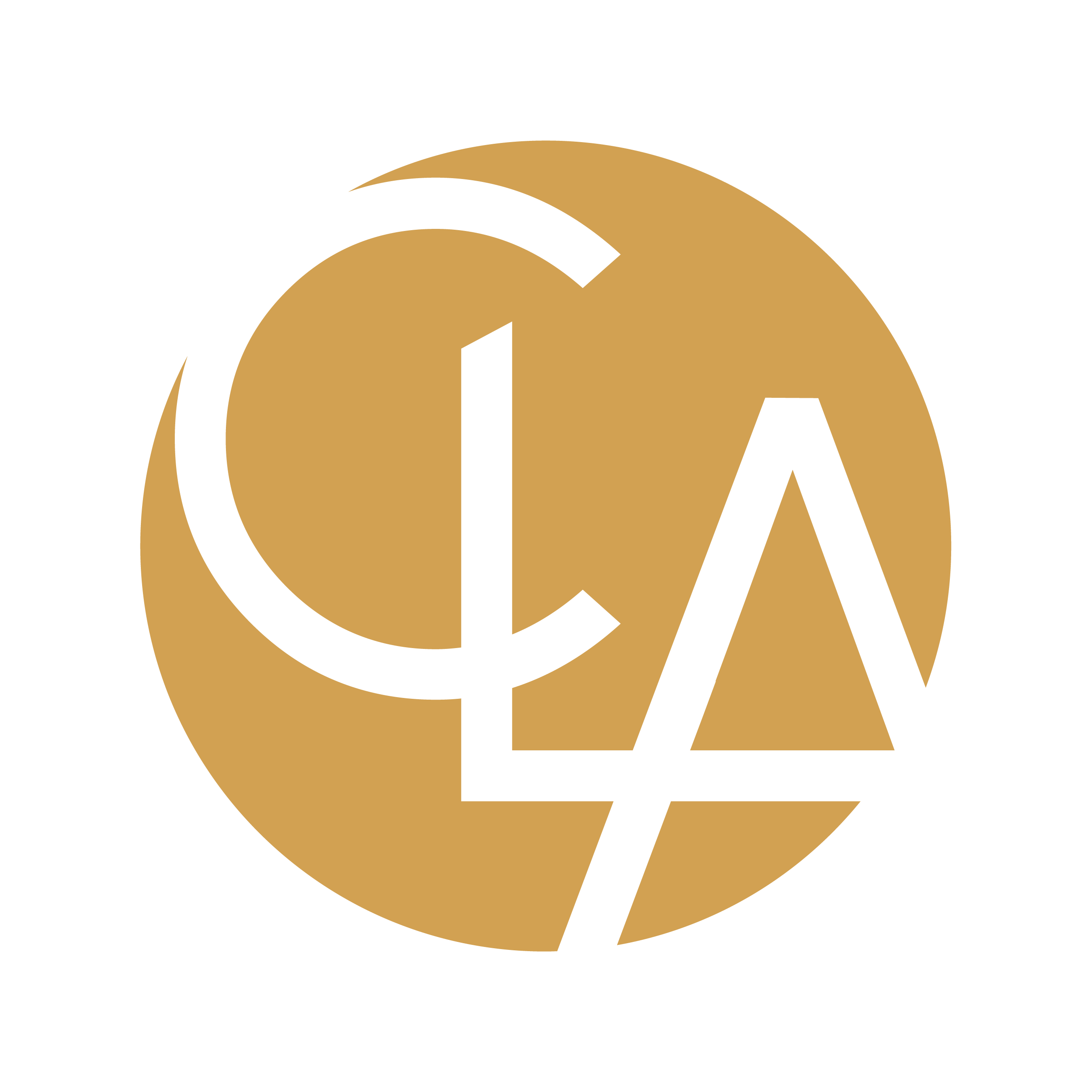 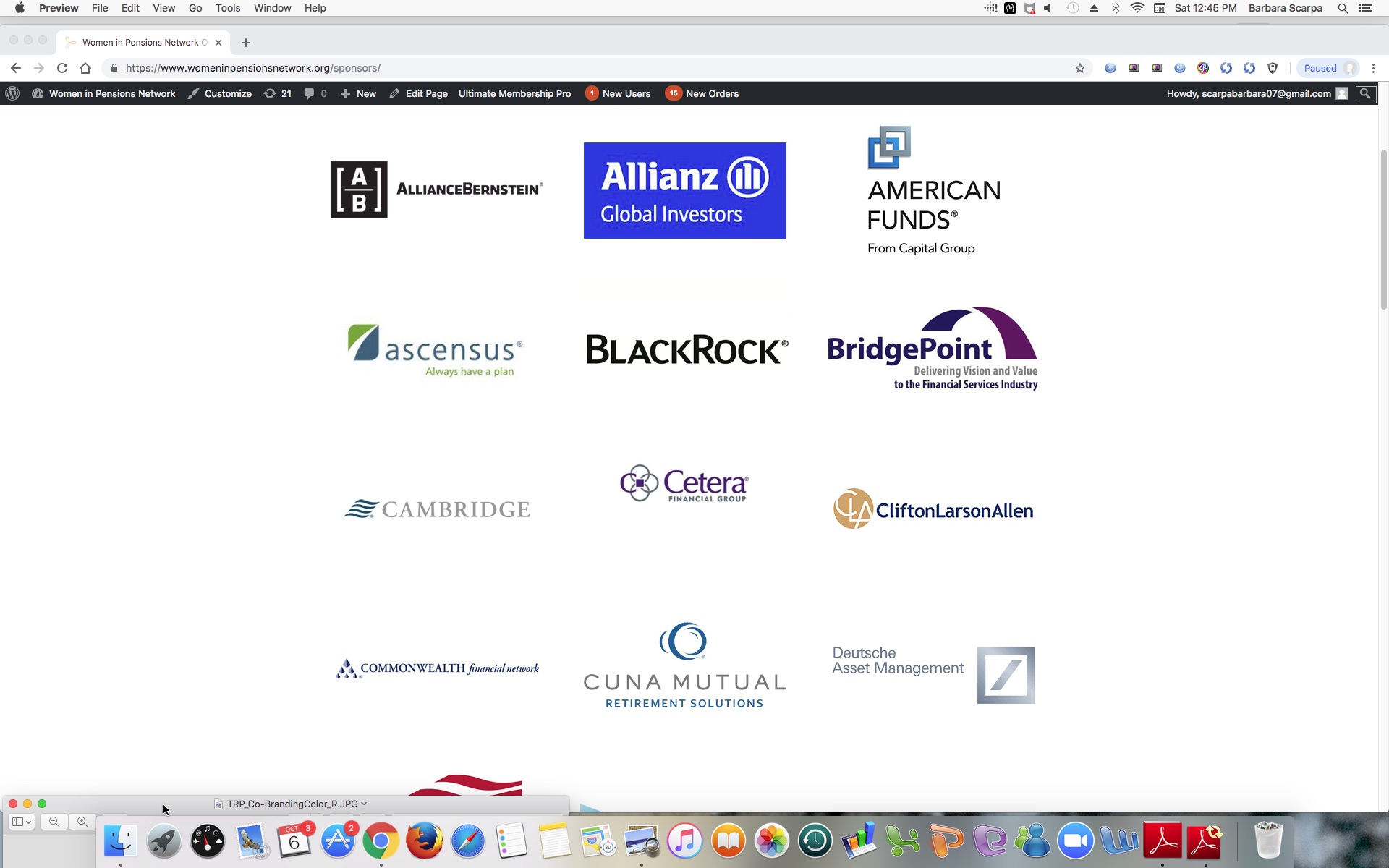 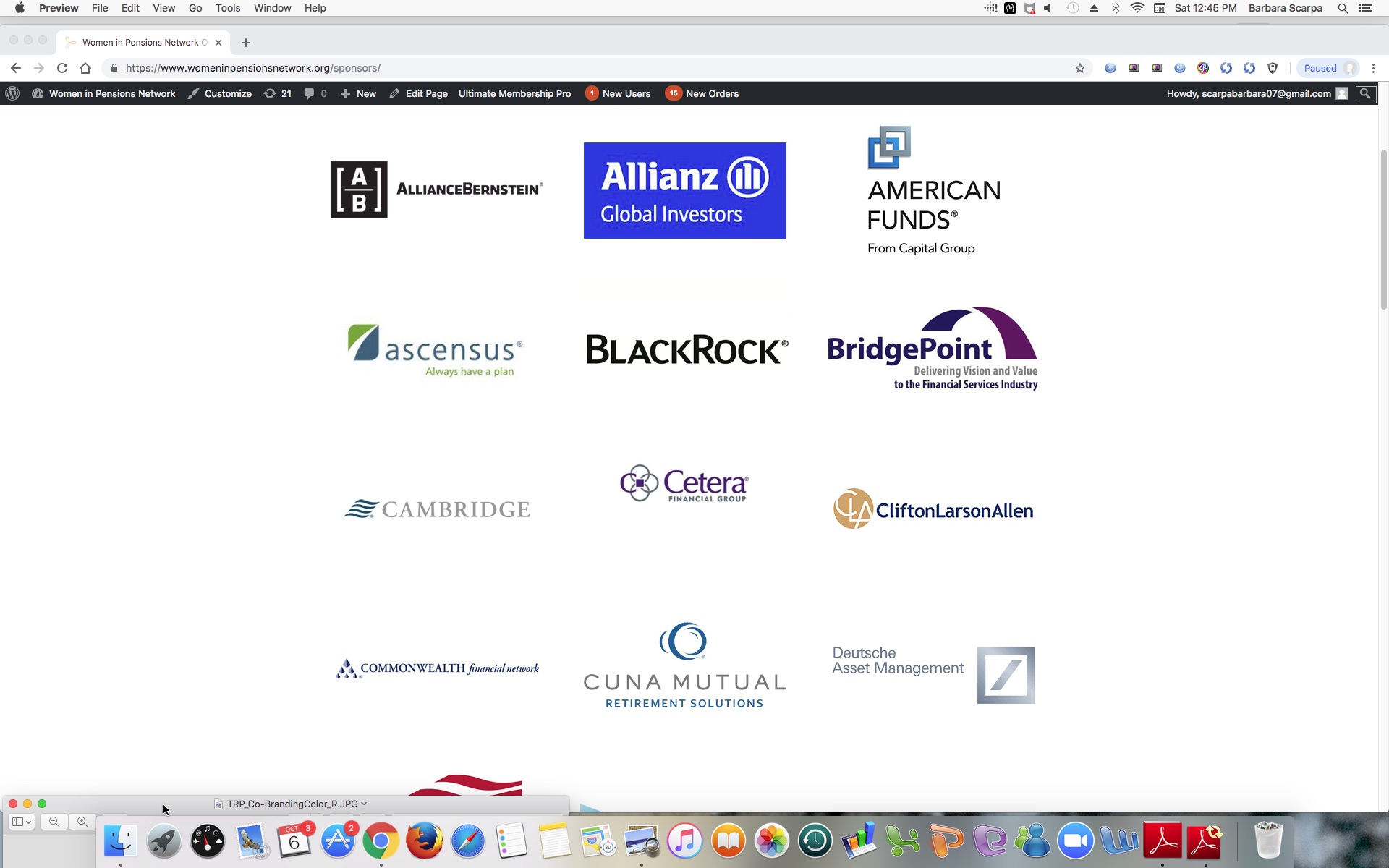 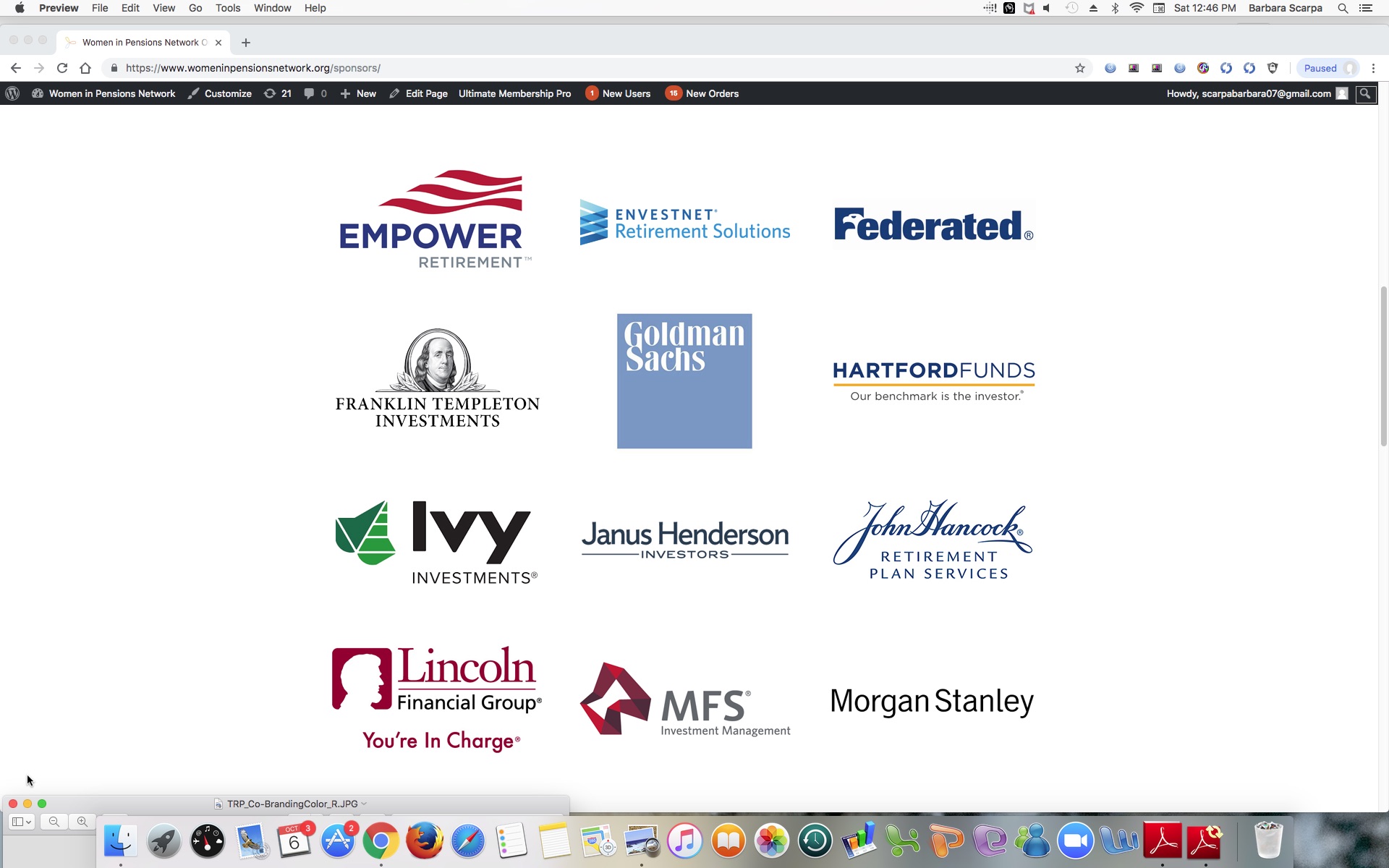 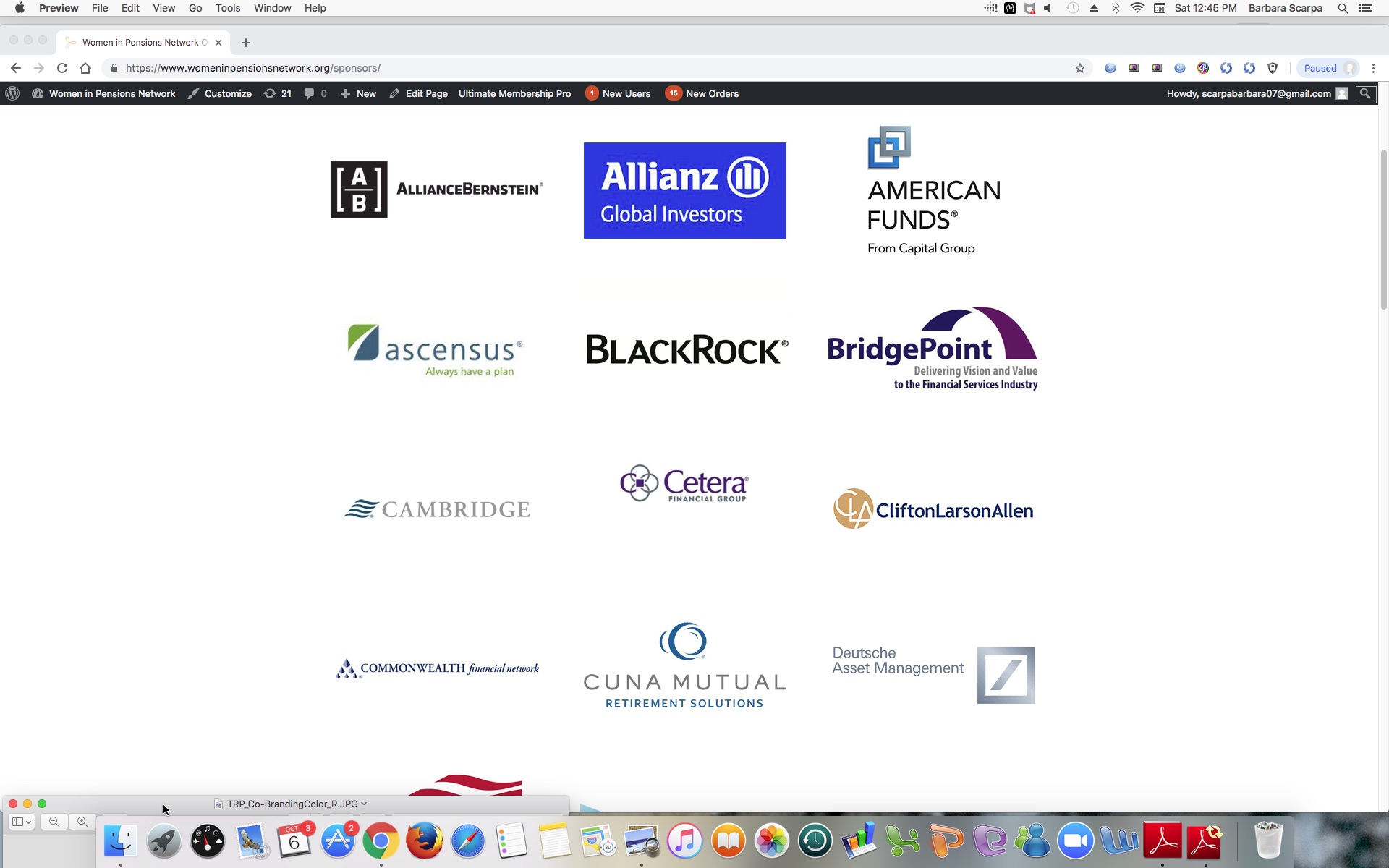 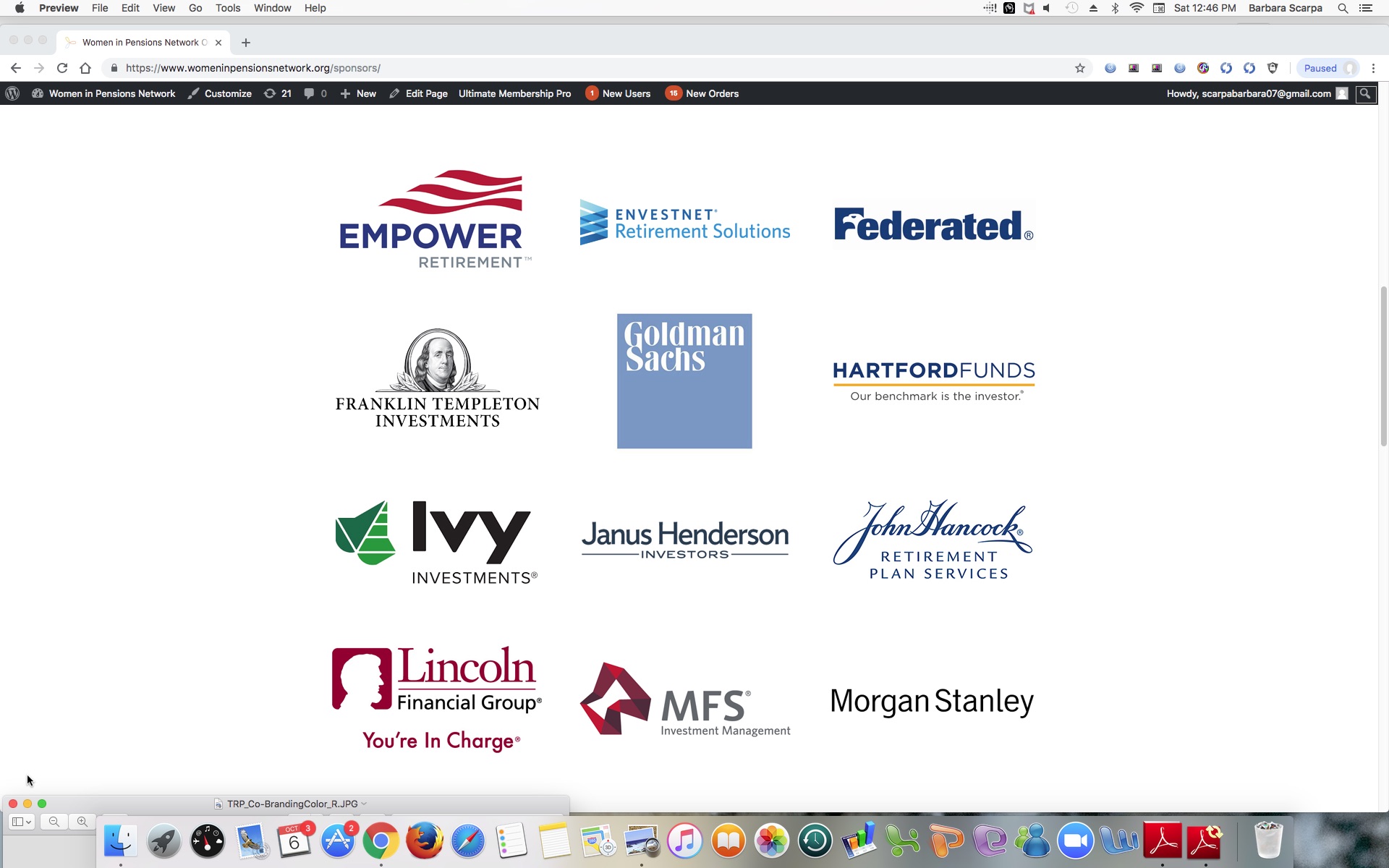 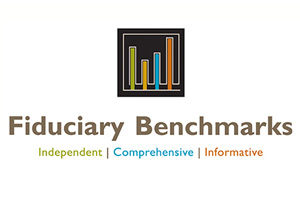 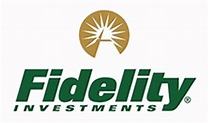 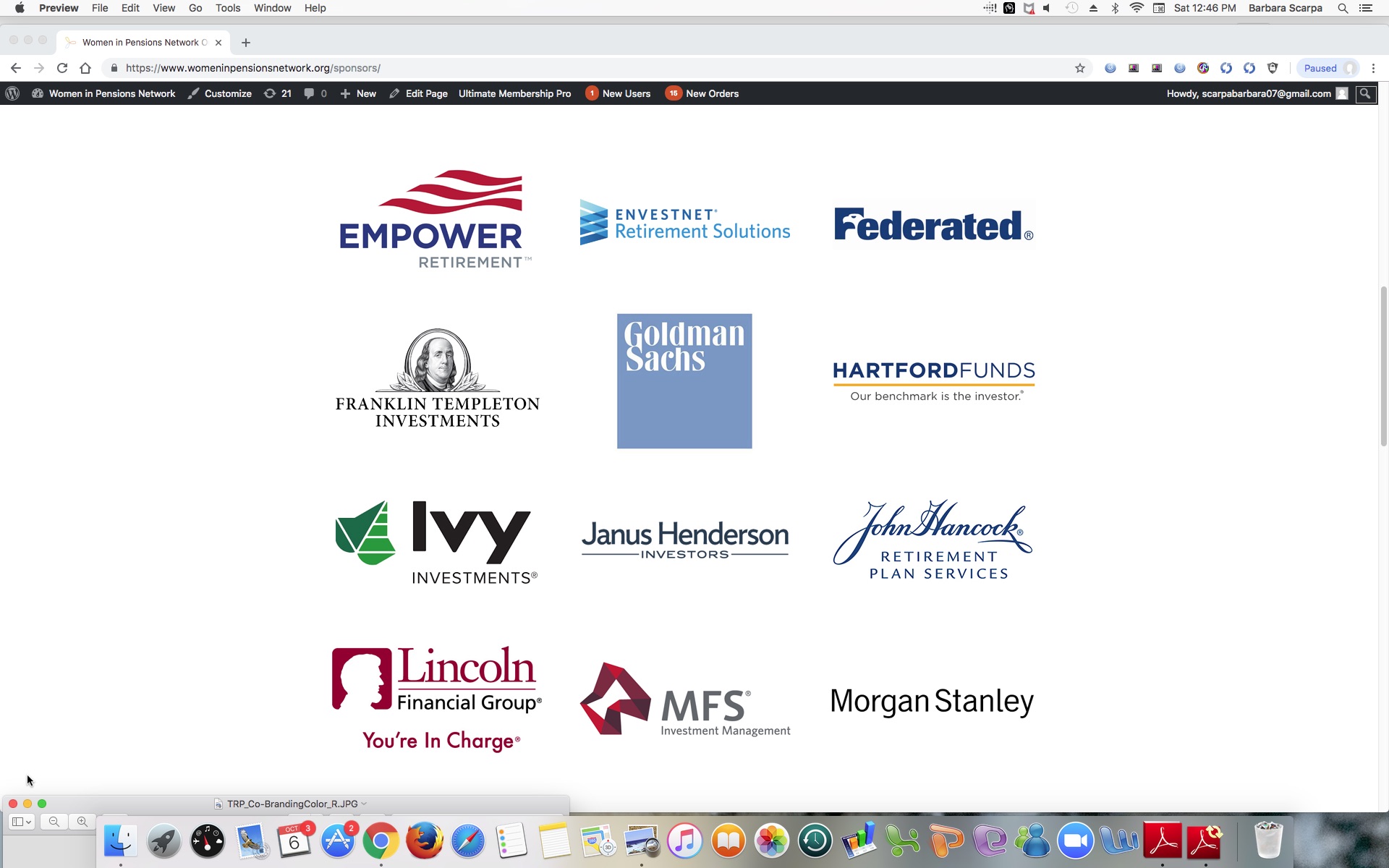 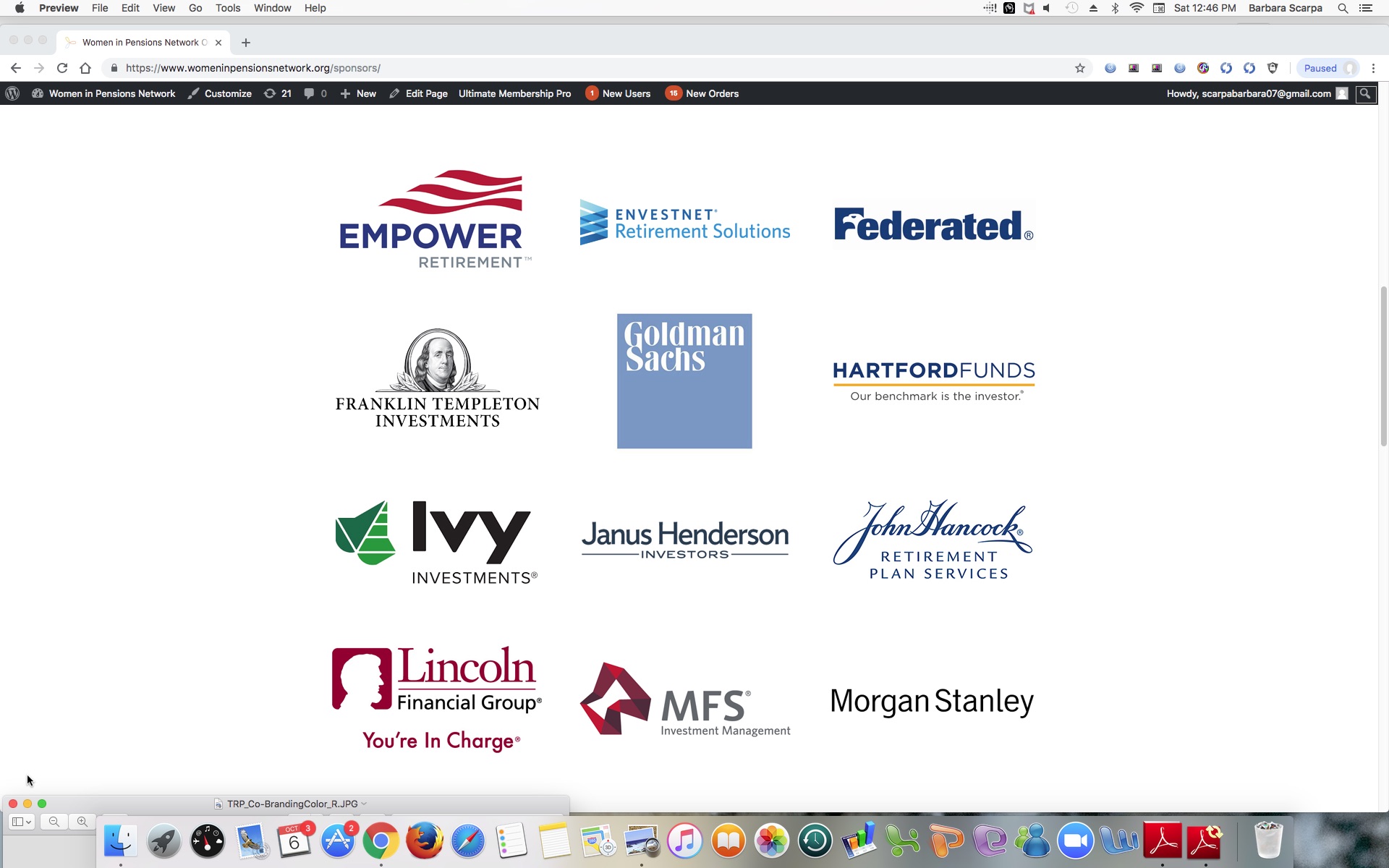 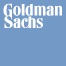 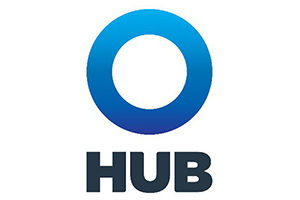 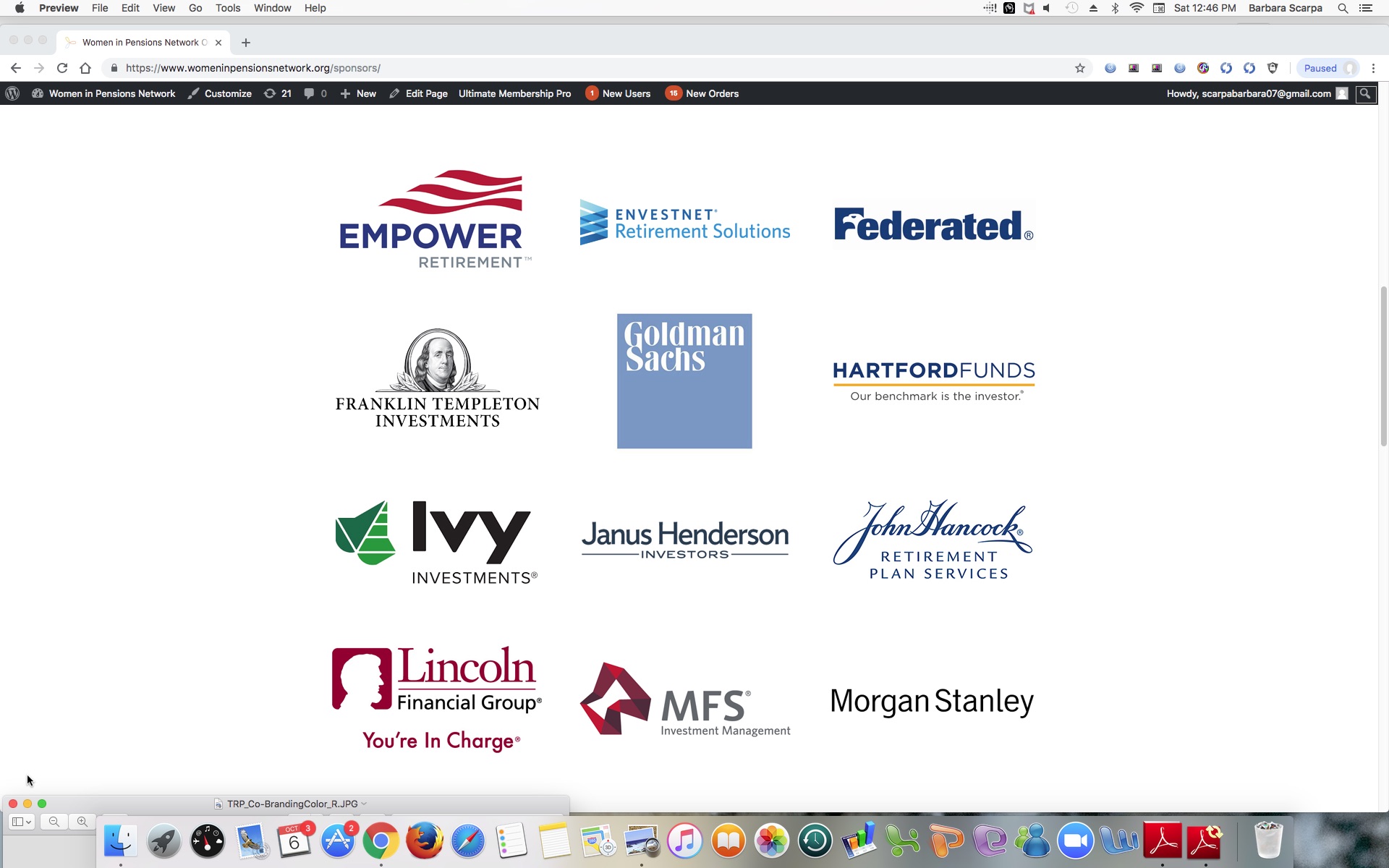 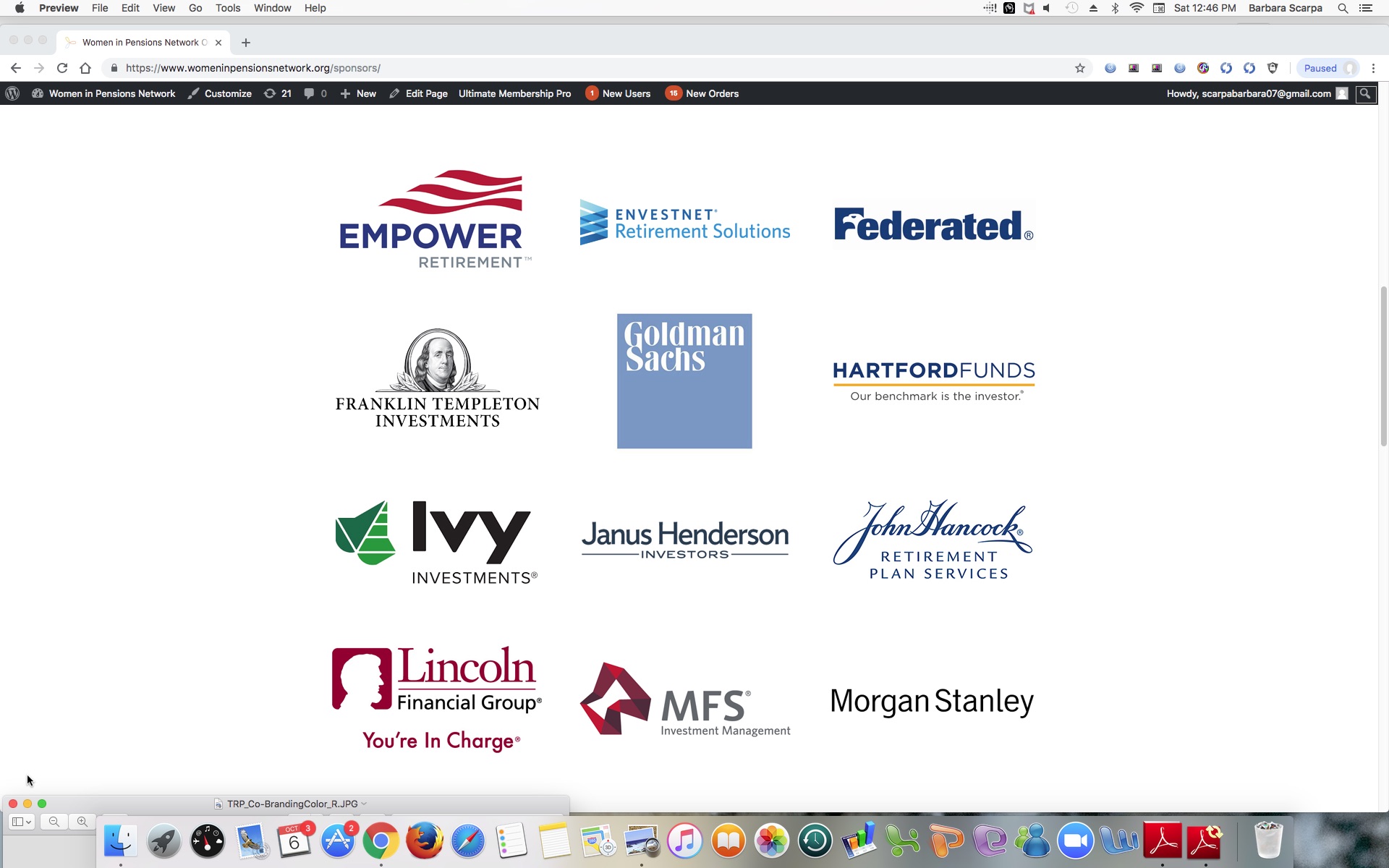 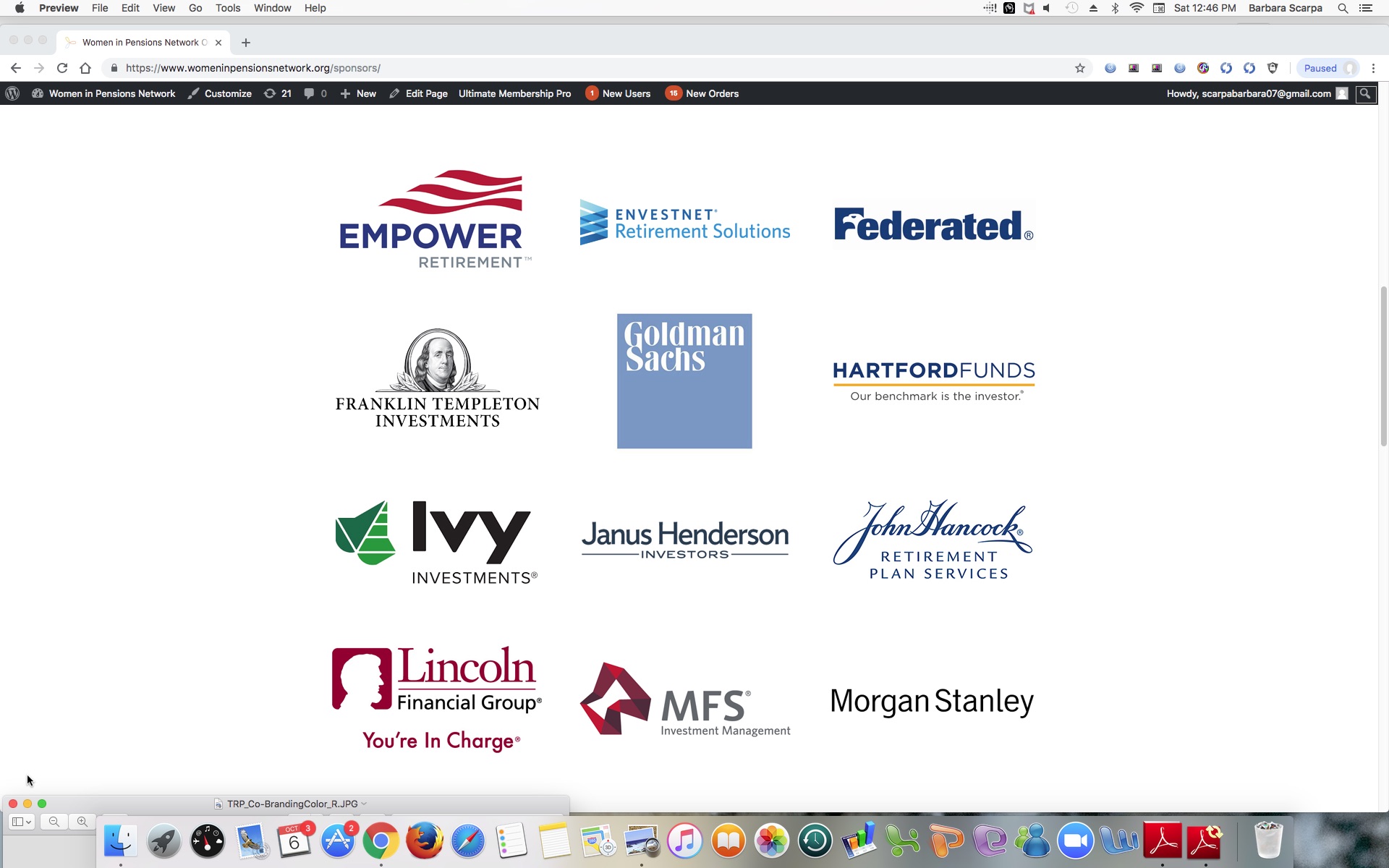 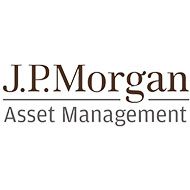 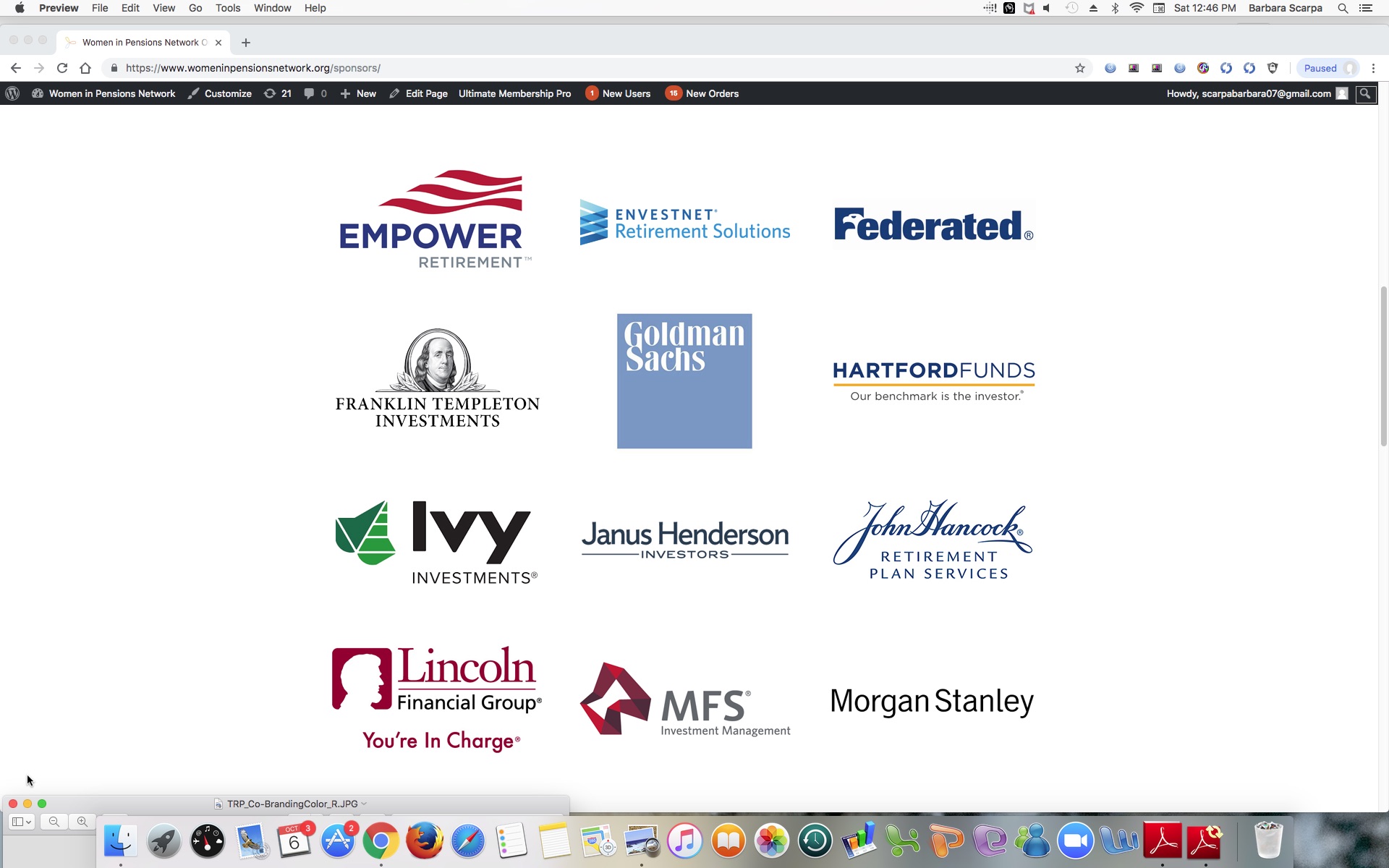 Our Sponsors
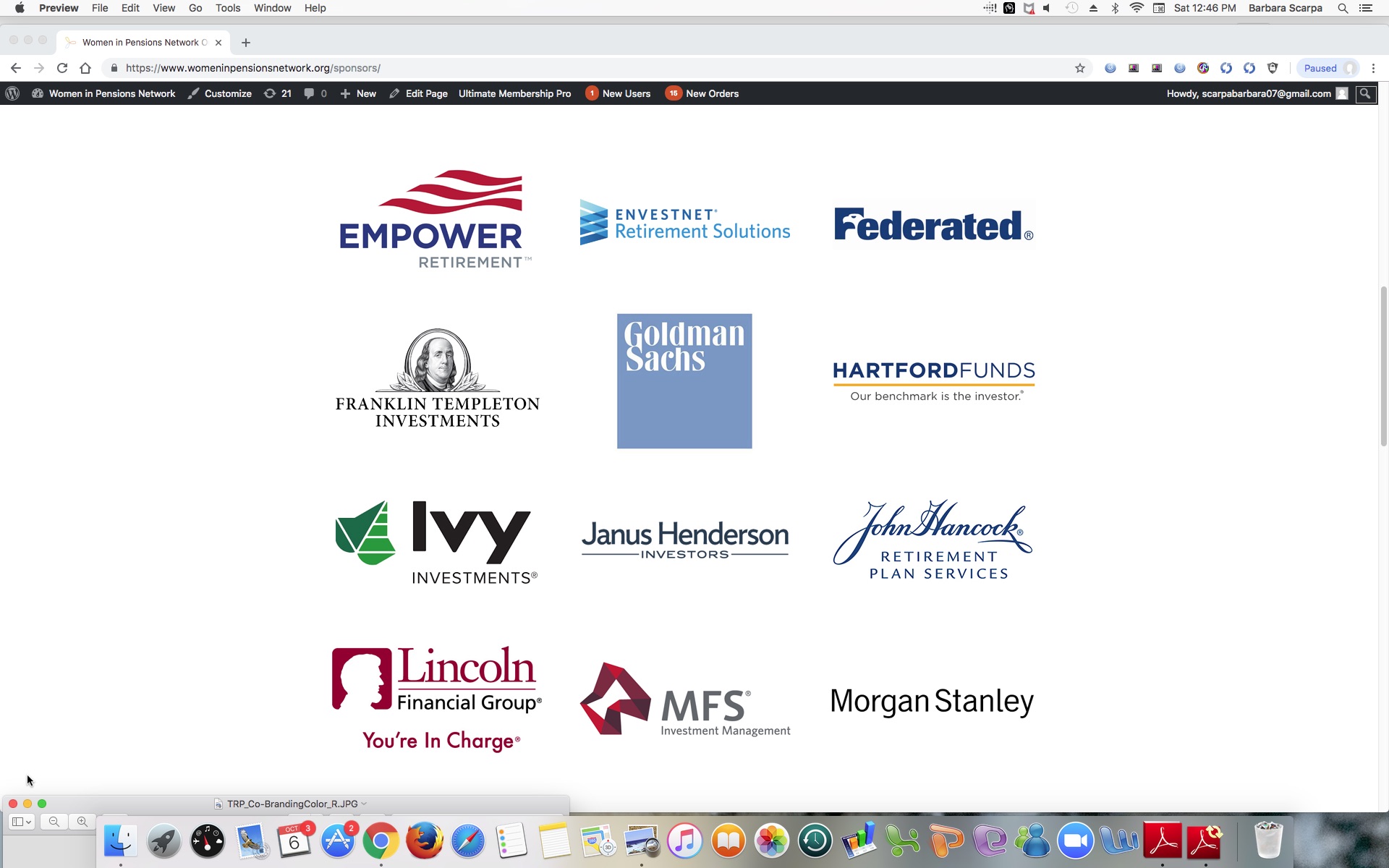 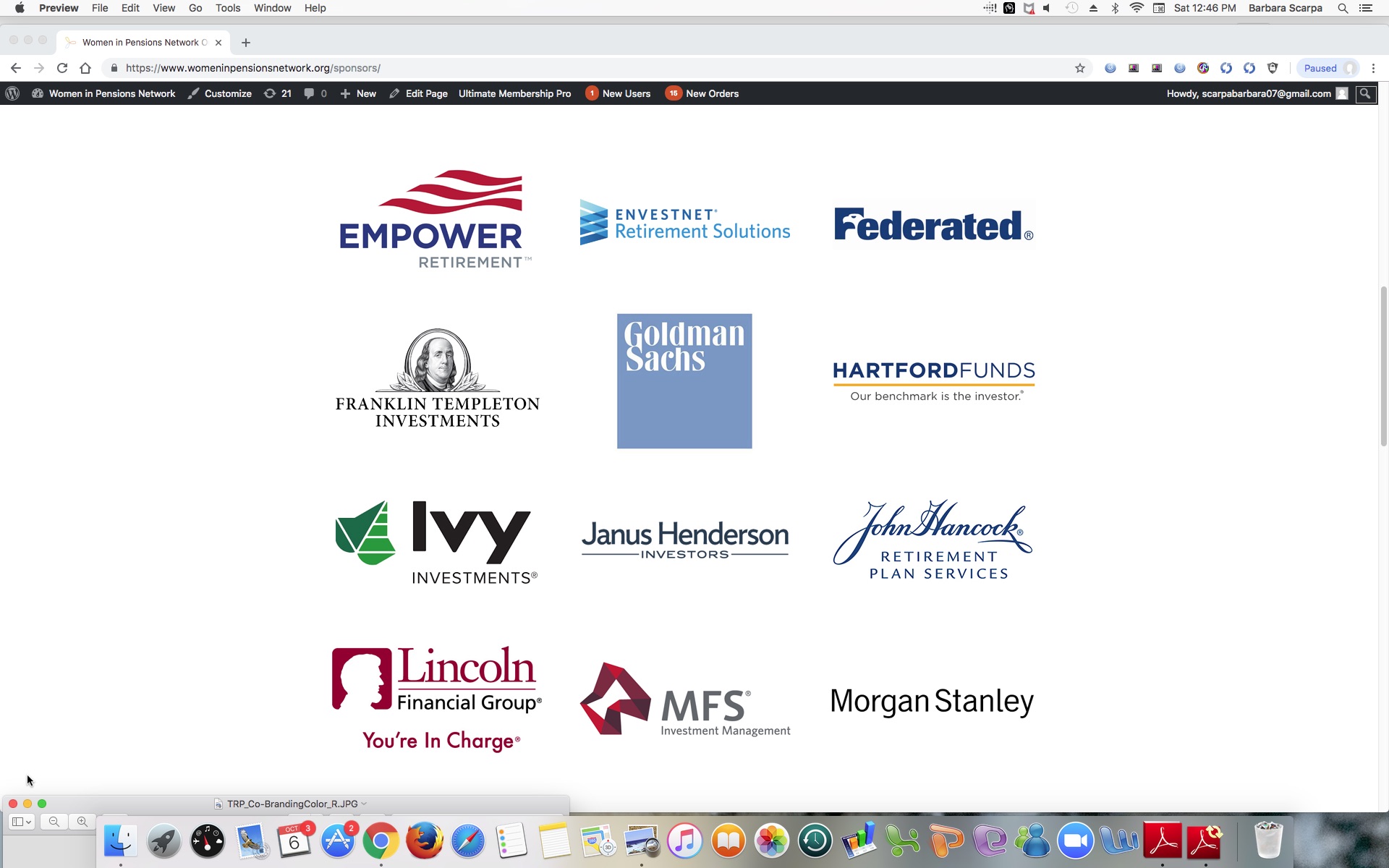 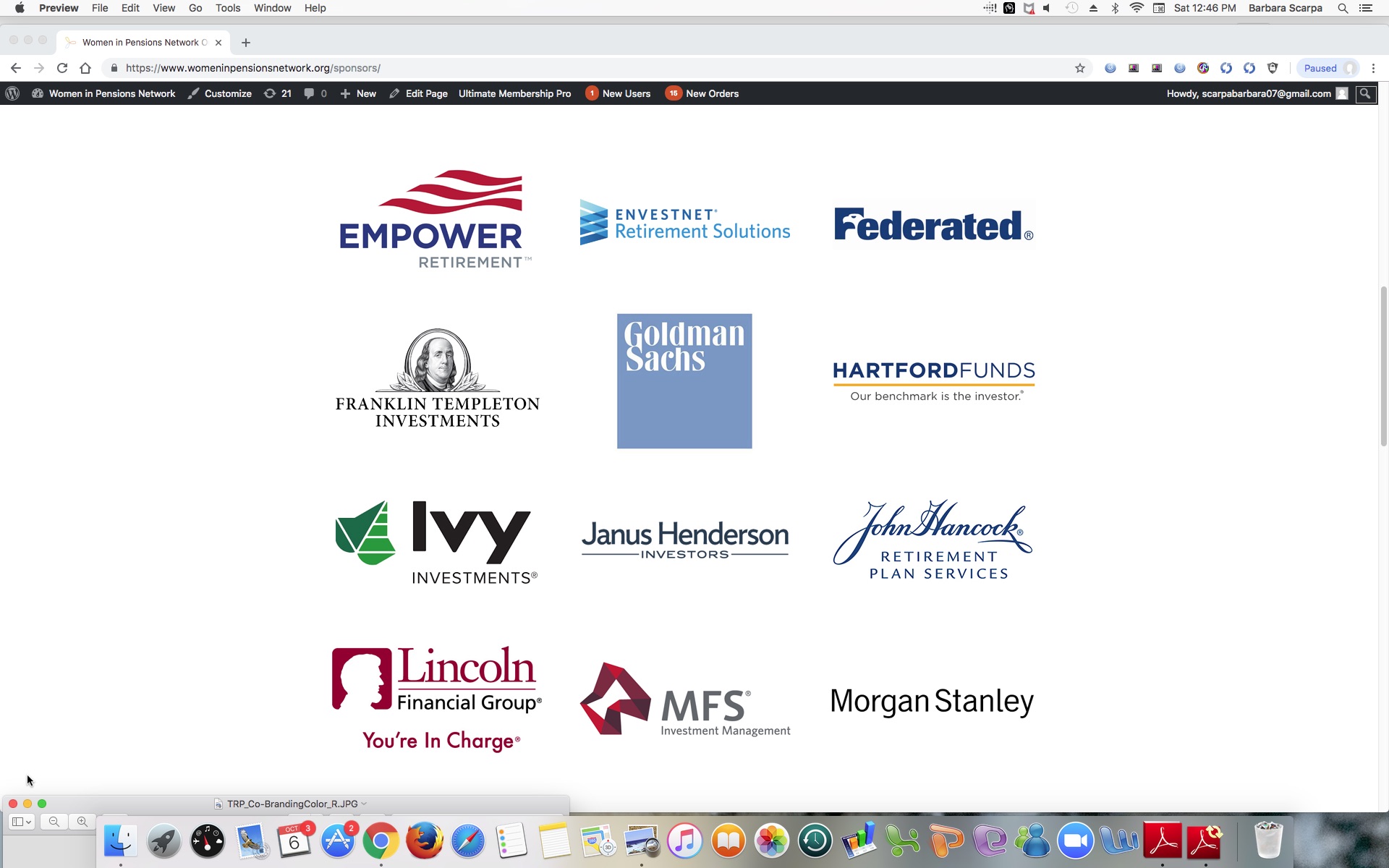 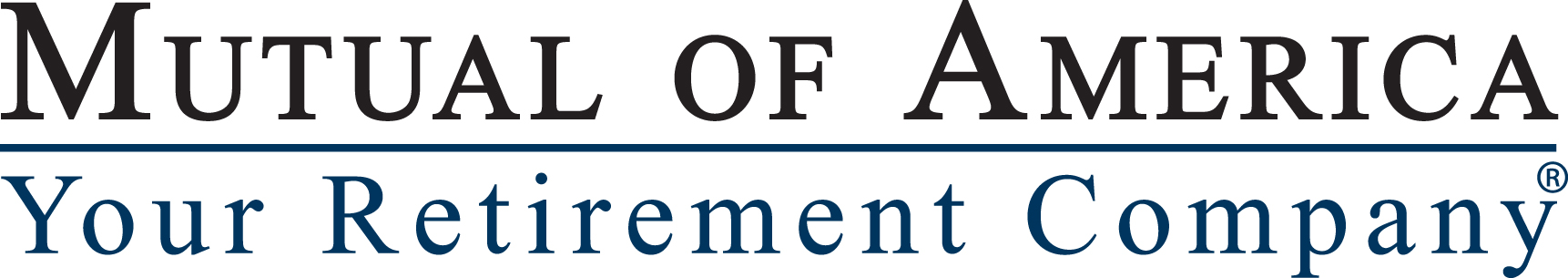 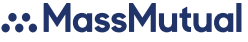 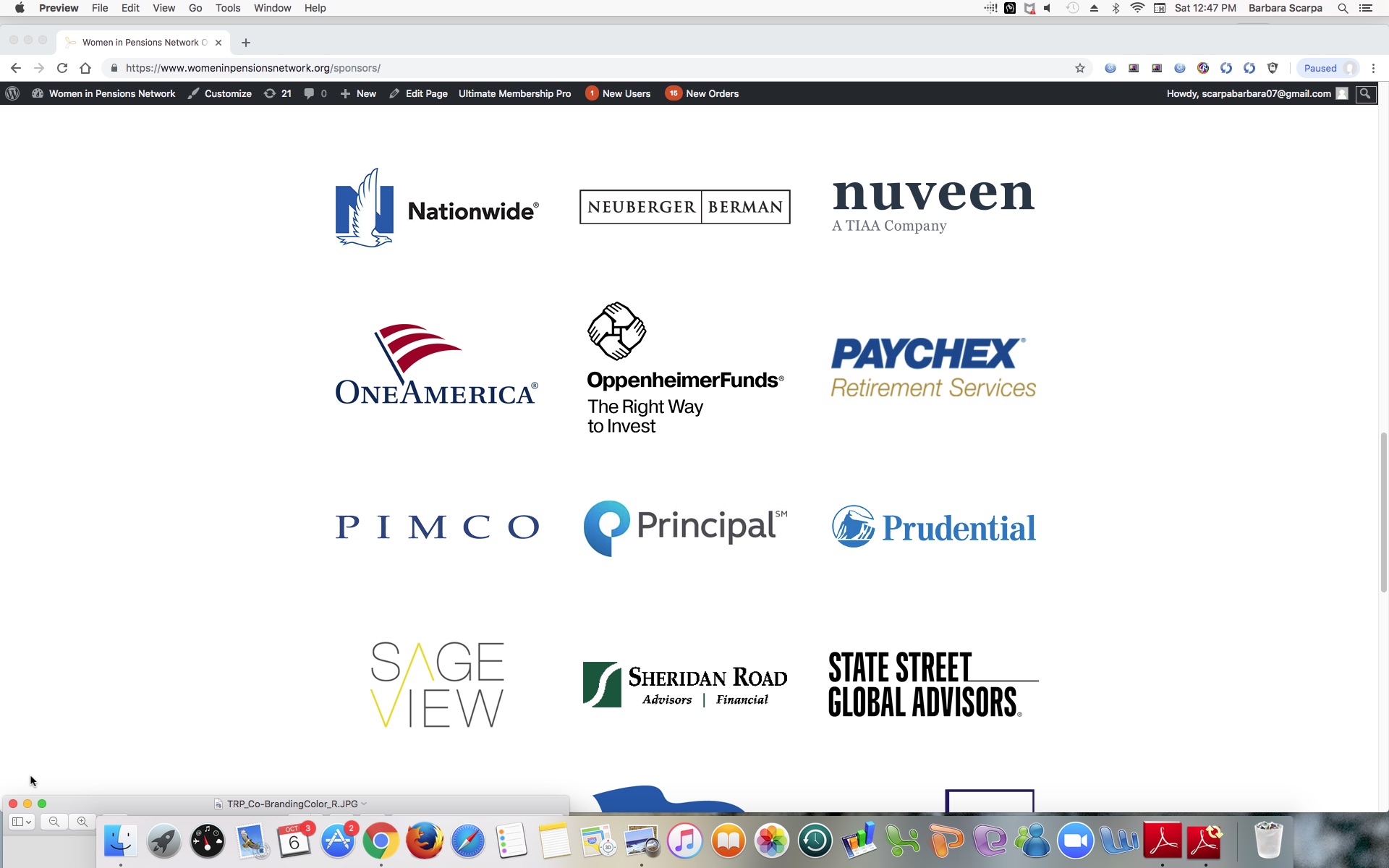 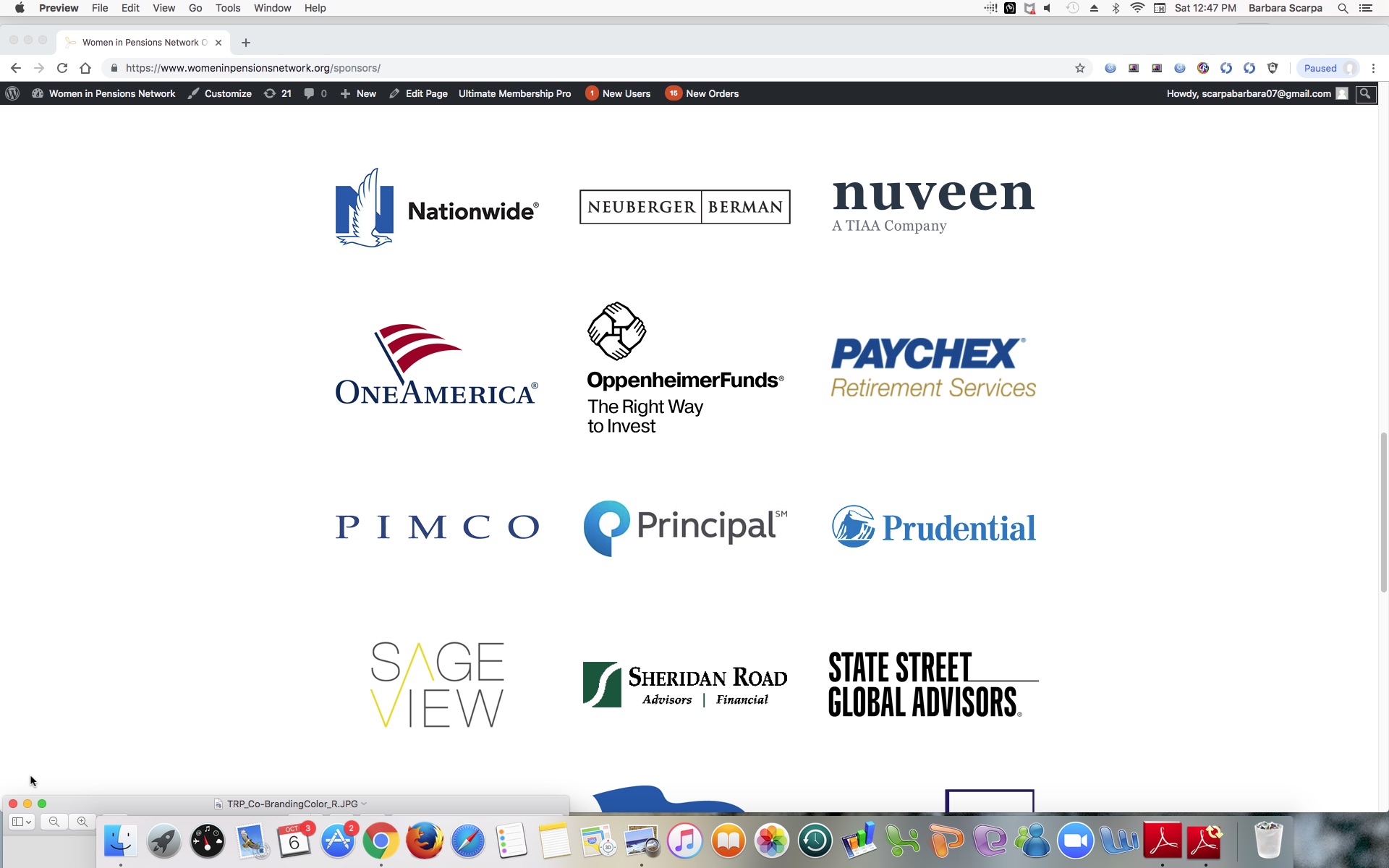 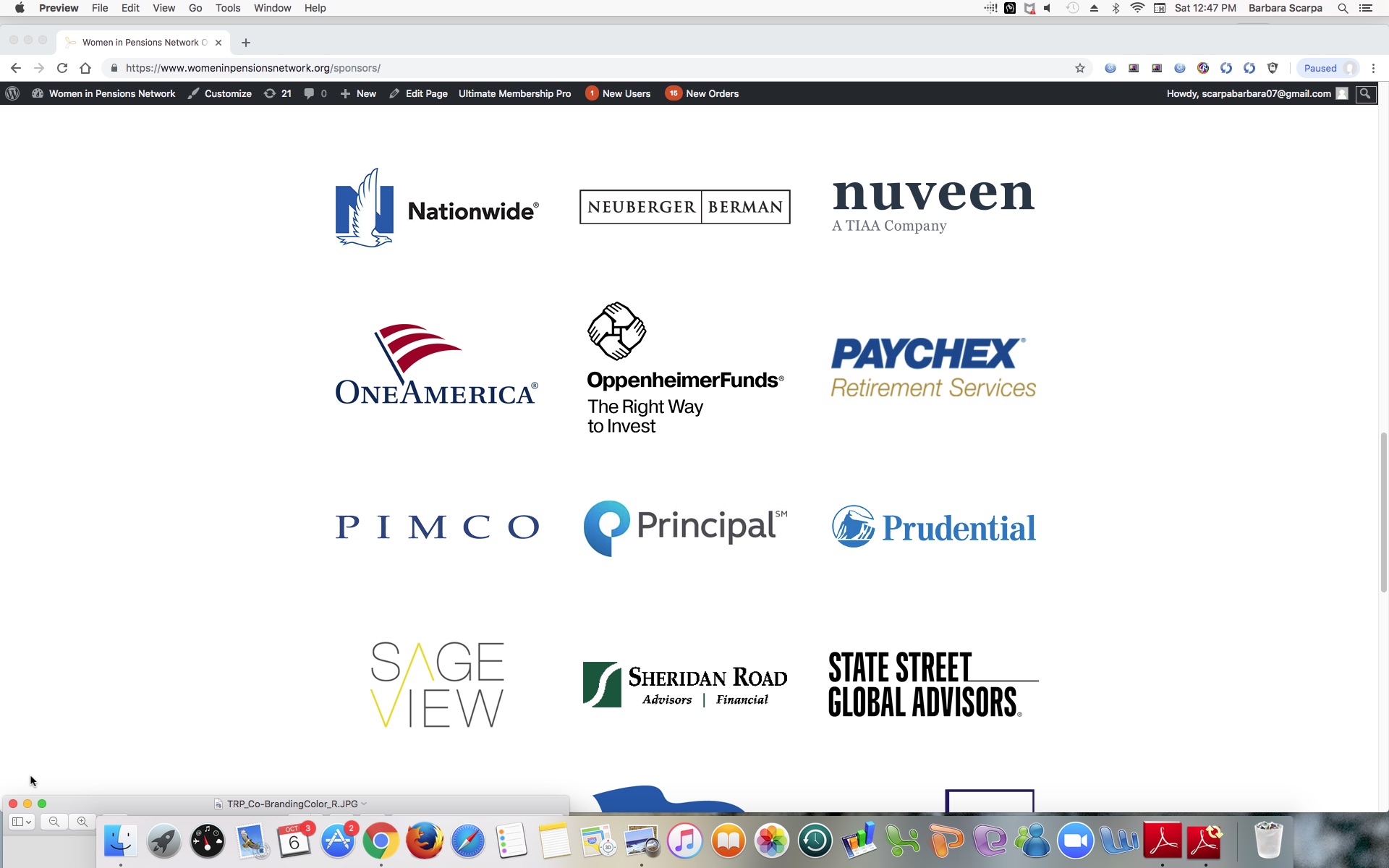 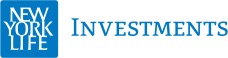 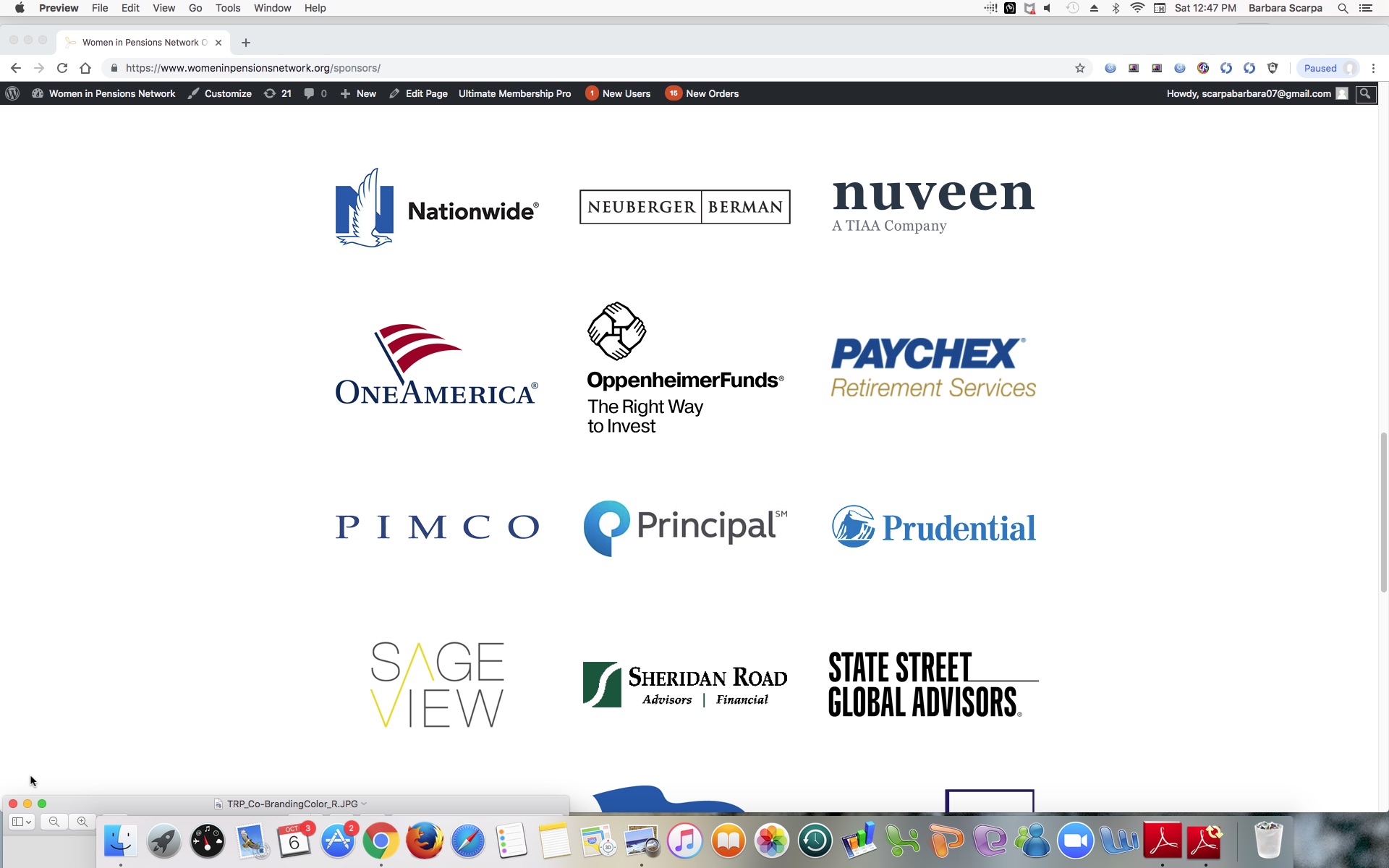 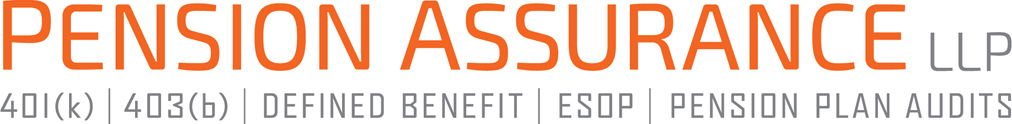 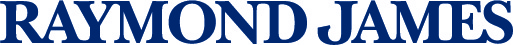 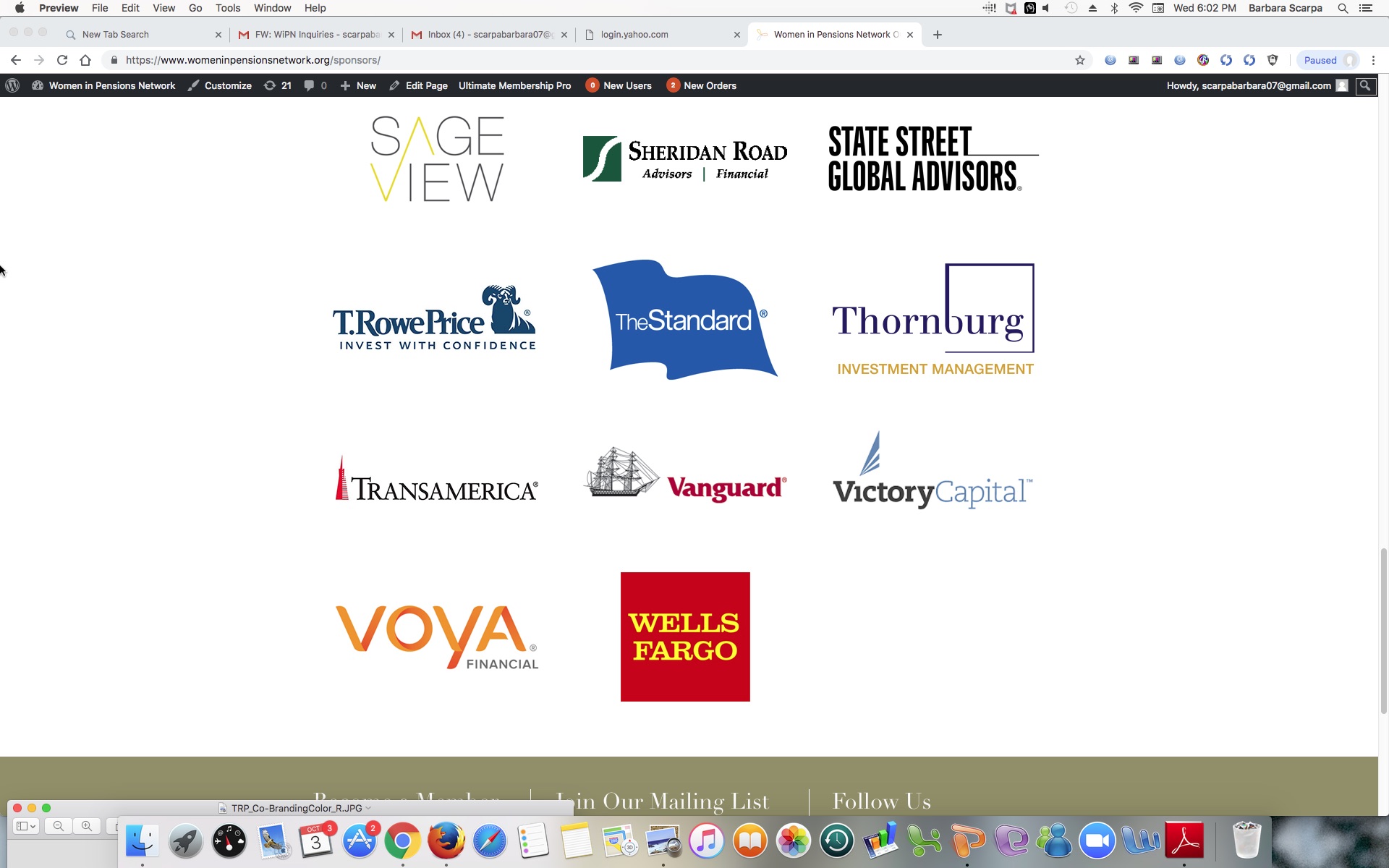 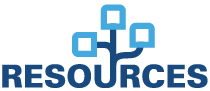 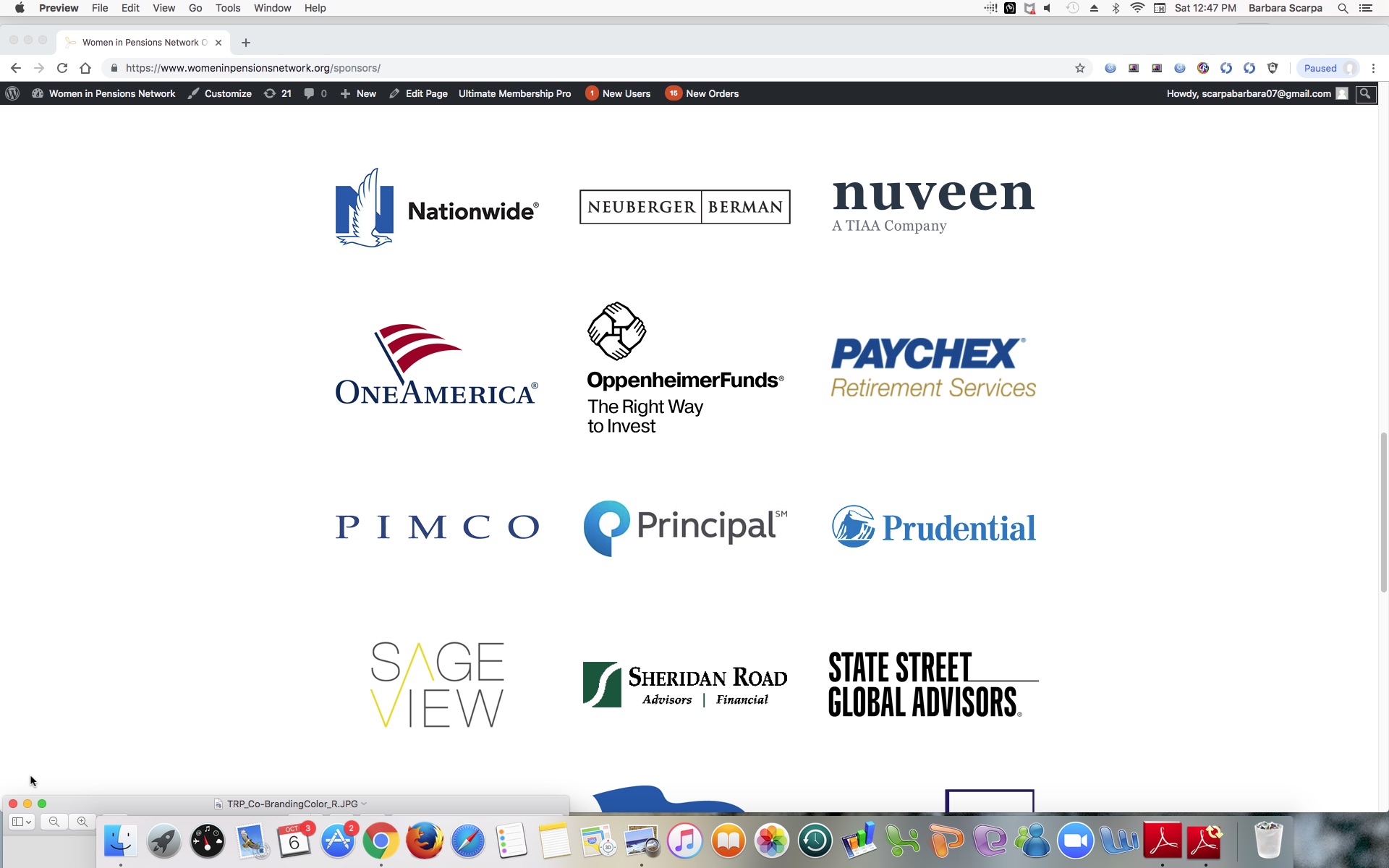 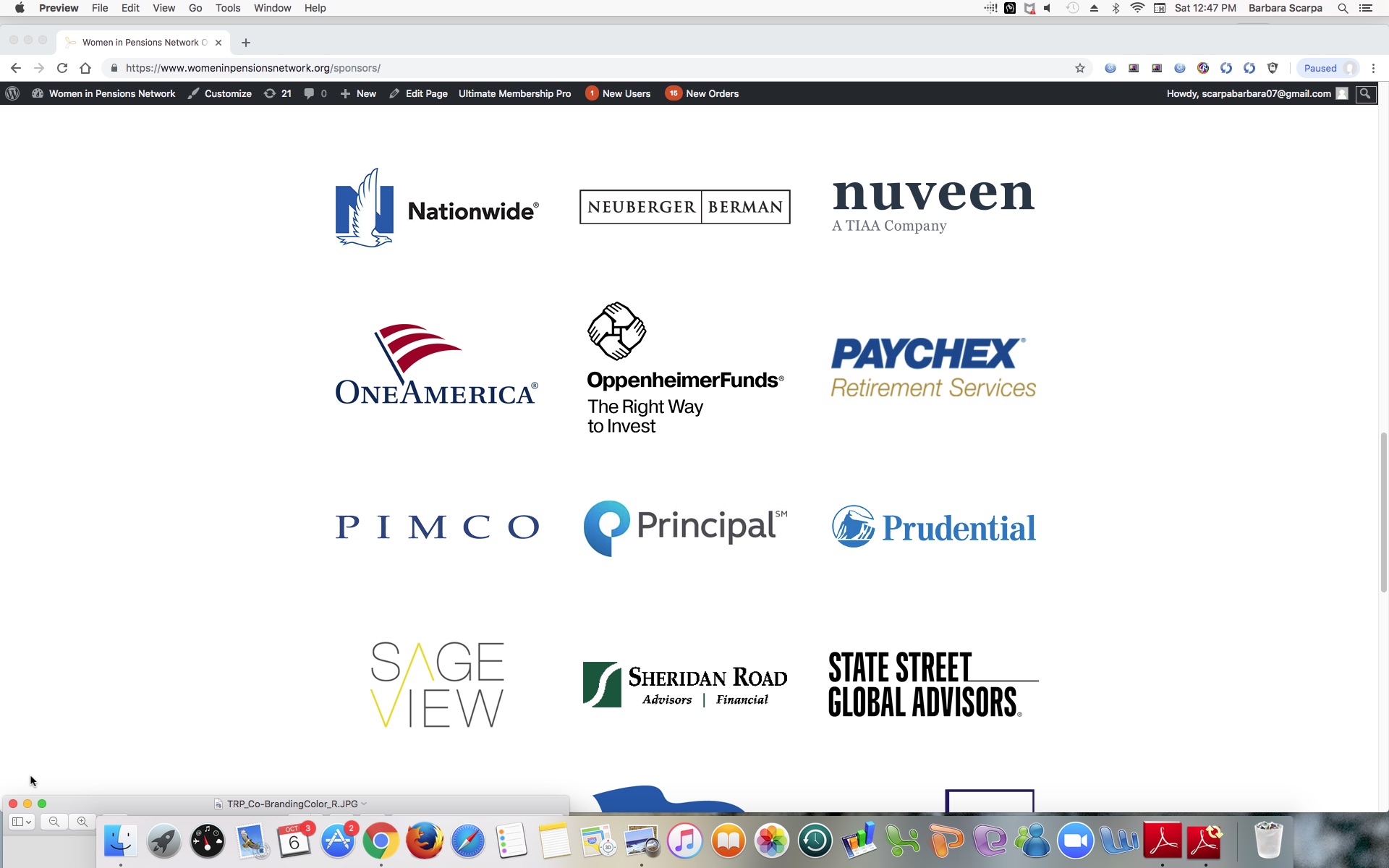 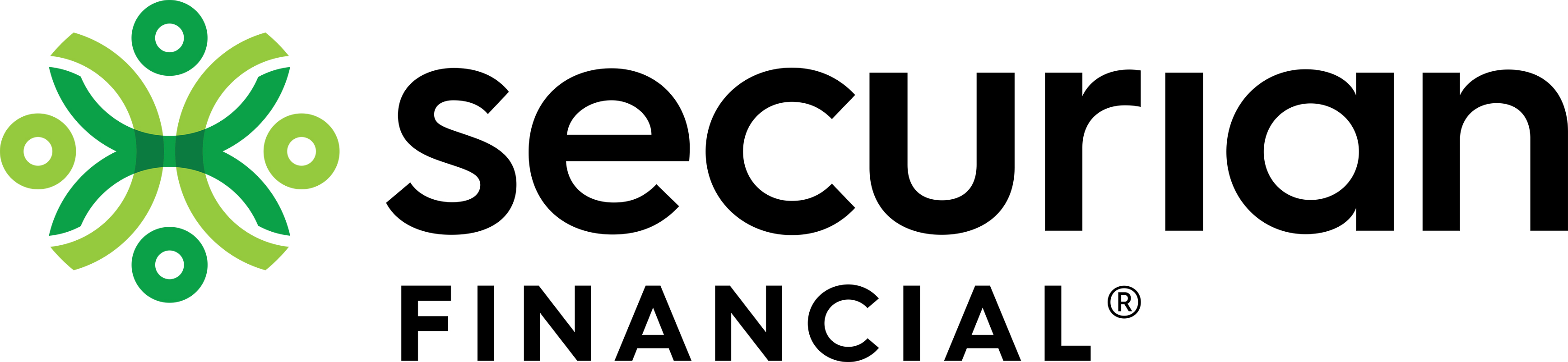 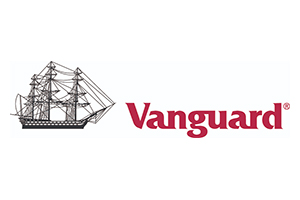 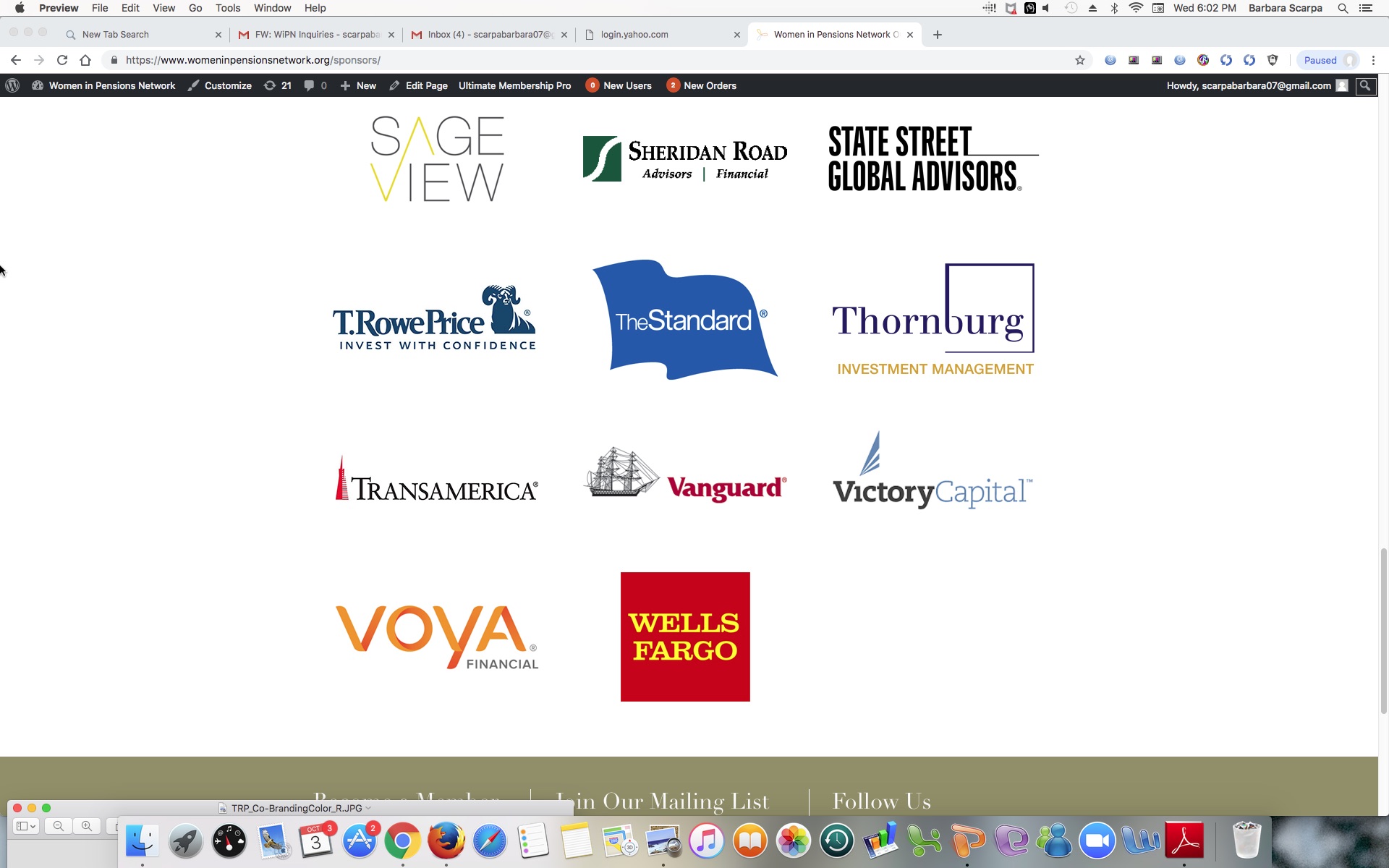 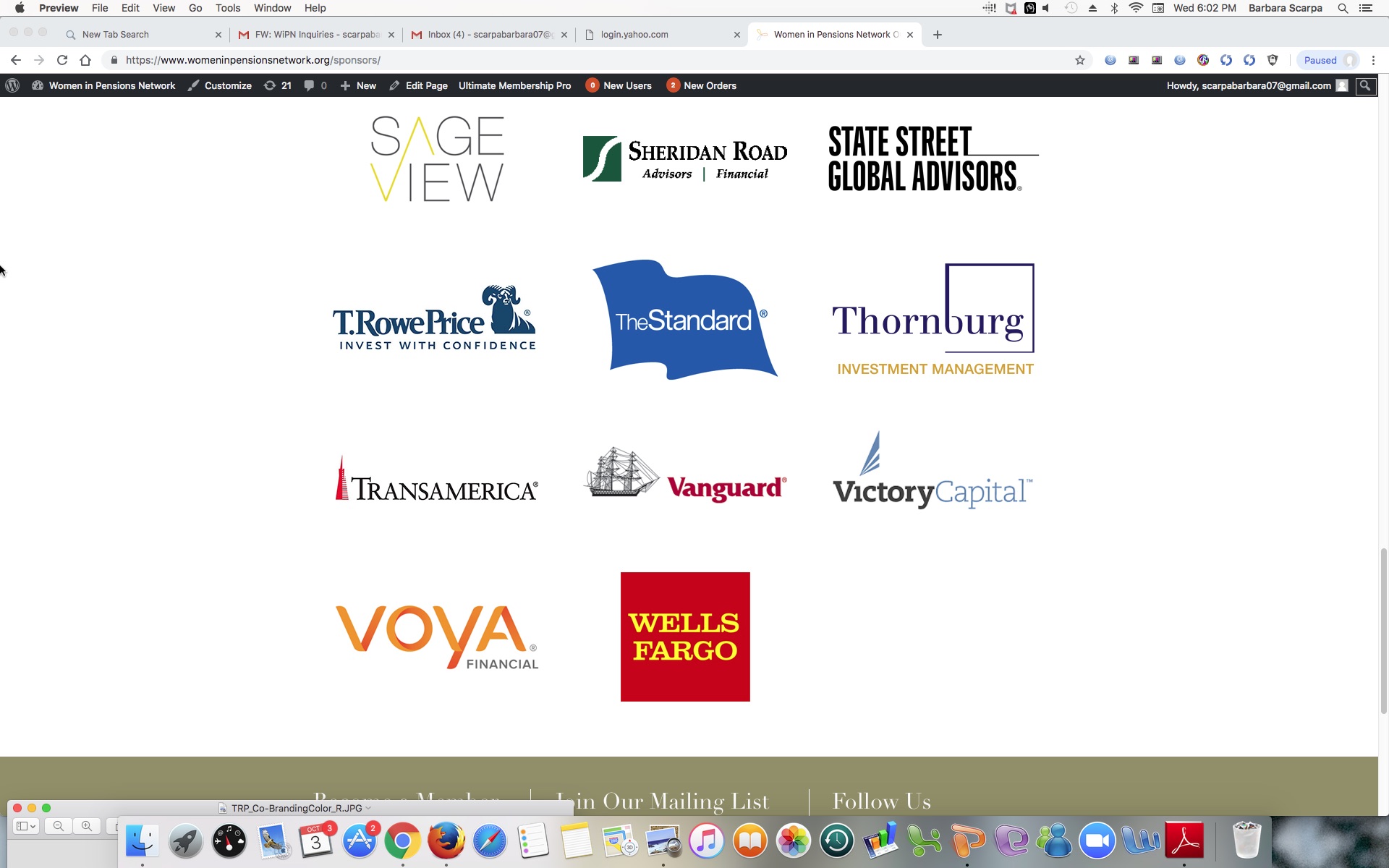 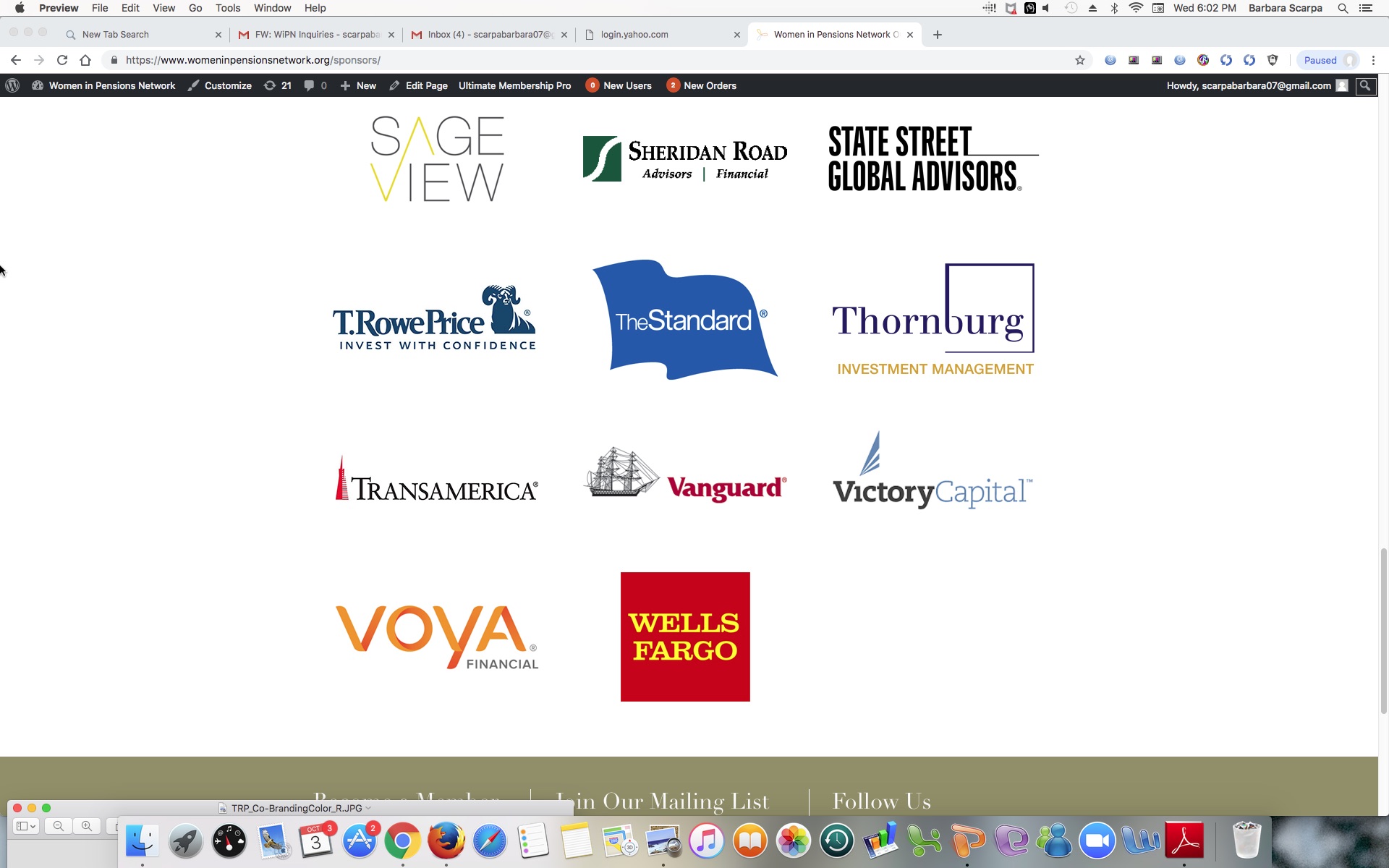 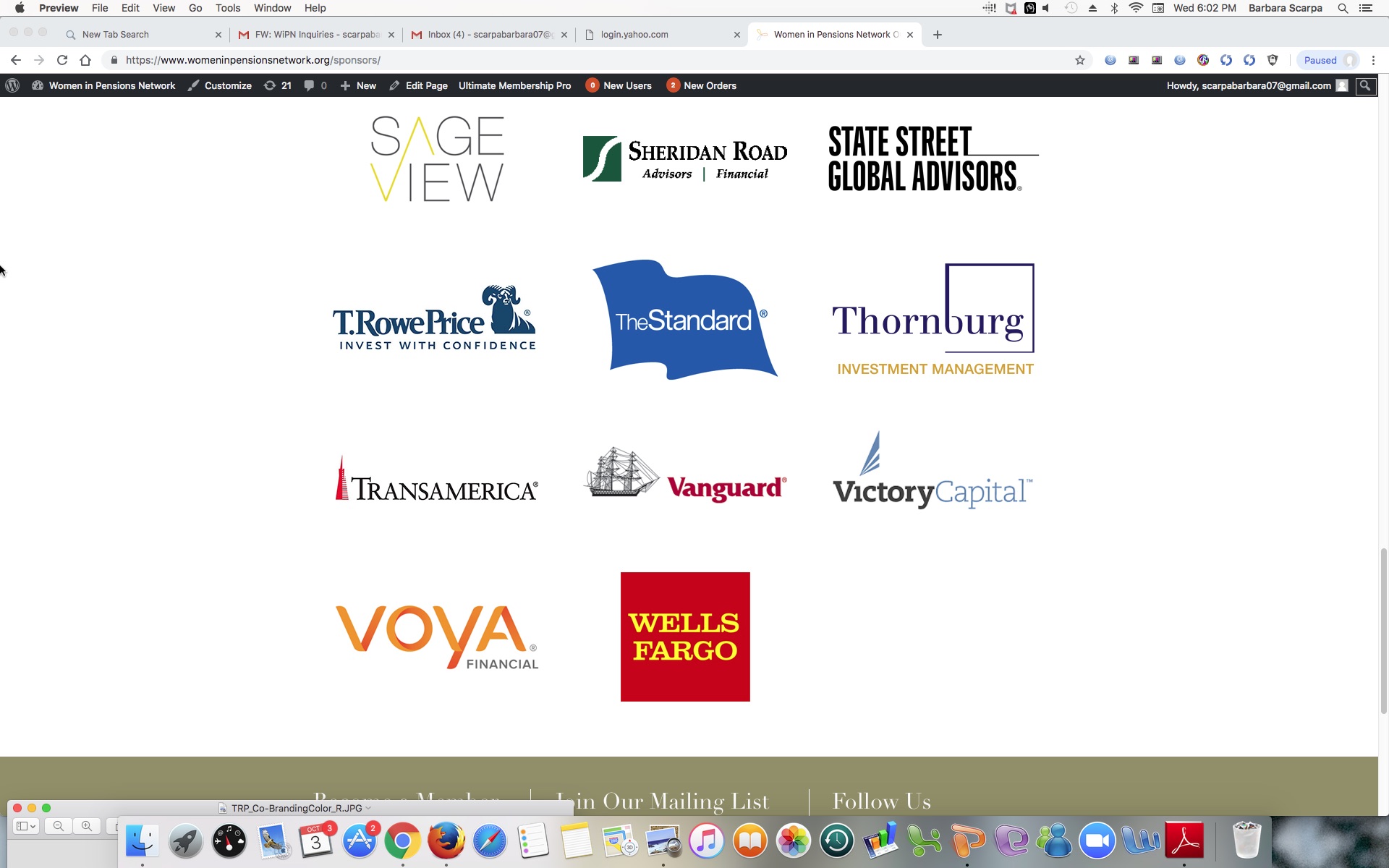 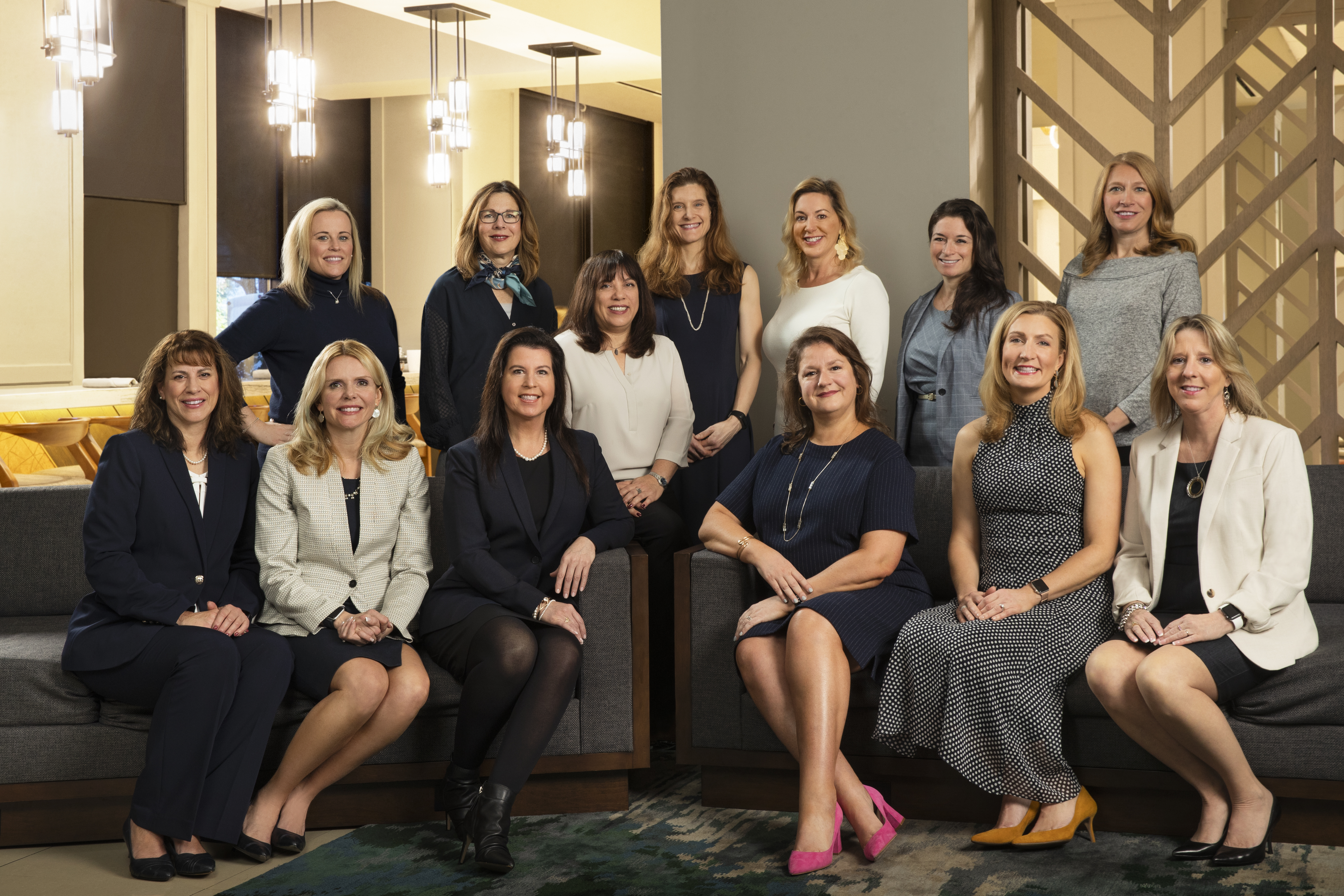 Front Row (L to R): Gail D’Amico, Jennifer Mulrooney, Brenda Rynski, Daniella Moiseyev, Cindy Kennedy, Pam Brooks .  Back Row (L to R): Jillian White, Jean Martone, Melissa Cowan, Jennifer Norr, Lisa Smith, Val Ferrara, Lauren Hill
WiPN Board Members
President	Daniella Moiseyev        
President-Elect	Jennifer Norr 	
Treasurer	Lauren Hill 	
Secretary	Jillian White 	
Events	Lisa Smith 	
Marketing	Jennifer Mulrooney 	
Membership	Jean Martone 	
Programming	Cindy Kennedy
Regional Chapters 	Val Ferrara 	
Special Projects 	Pam Brooks 	 
Sponsorship	Brenda Rynski 
Past President	Melissa Cowan
2020 Goals
Increase membership and  engagement 
Grow and support our regional chapters
Increase diversity in our organization and our industry

Develop content and programming to support our members personal and professional growth
ARIZONA
ATLANTA
BAY AREA
BOSTON
CHICAGO
COLORADO
COLUMBUS
DETROIT
HARTFORD
INDIANAPOLIS
IOWA
KANSAS CITY
NASHVILLE
NEBRASKA / OMAHA METRO
NEW JERSEY
NEW YORK CITY
NORTHEAST OHIO
OREGON
PHILADELPHIA
SEATTLE
SOUTHEAST FLORIDA
SOUTHEAST WISCONSIN
SOUTHERN CALIFORNIA
TAMPA/ST. PETERSBURG
TEXAS
THE CAROLINAS
TWIN CITIES
WASHINGTON, DC
WESTERN NEW YORK
Regional Chapters
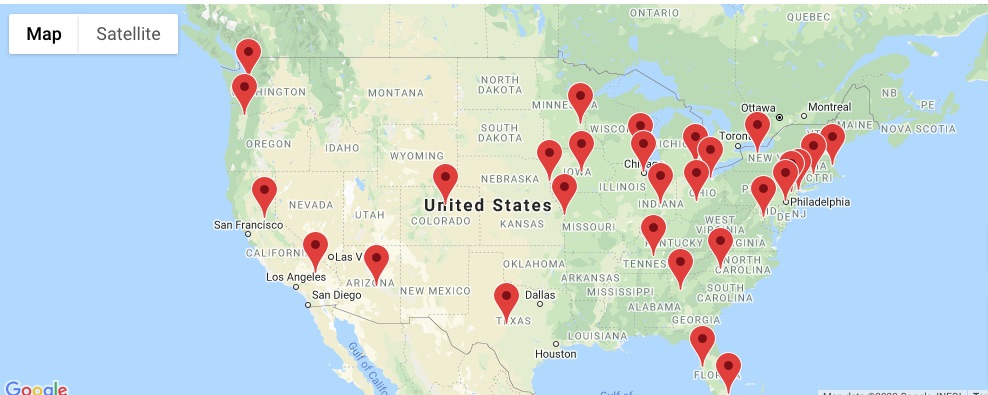 Calls To Action
Attend a Regional Meeting: Be a WiPN ambassador and bring a colleague
Introduce yourself to us at a national conference
Listen to our online webinar series 
Join a WiPN committee – reach out to one of our Board of Directors directly
Get Social!  
Follow us on LinkedIn 
Join the members-only LinkedIn Group for networking and comments 
Text WiPN to 31996 to join